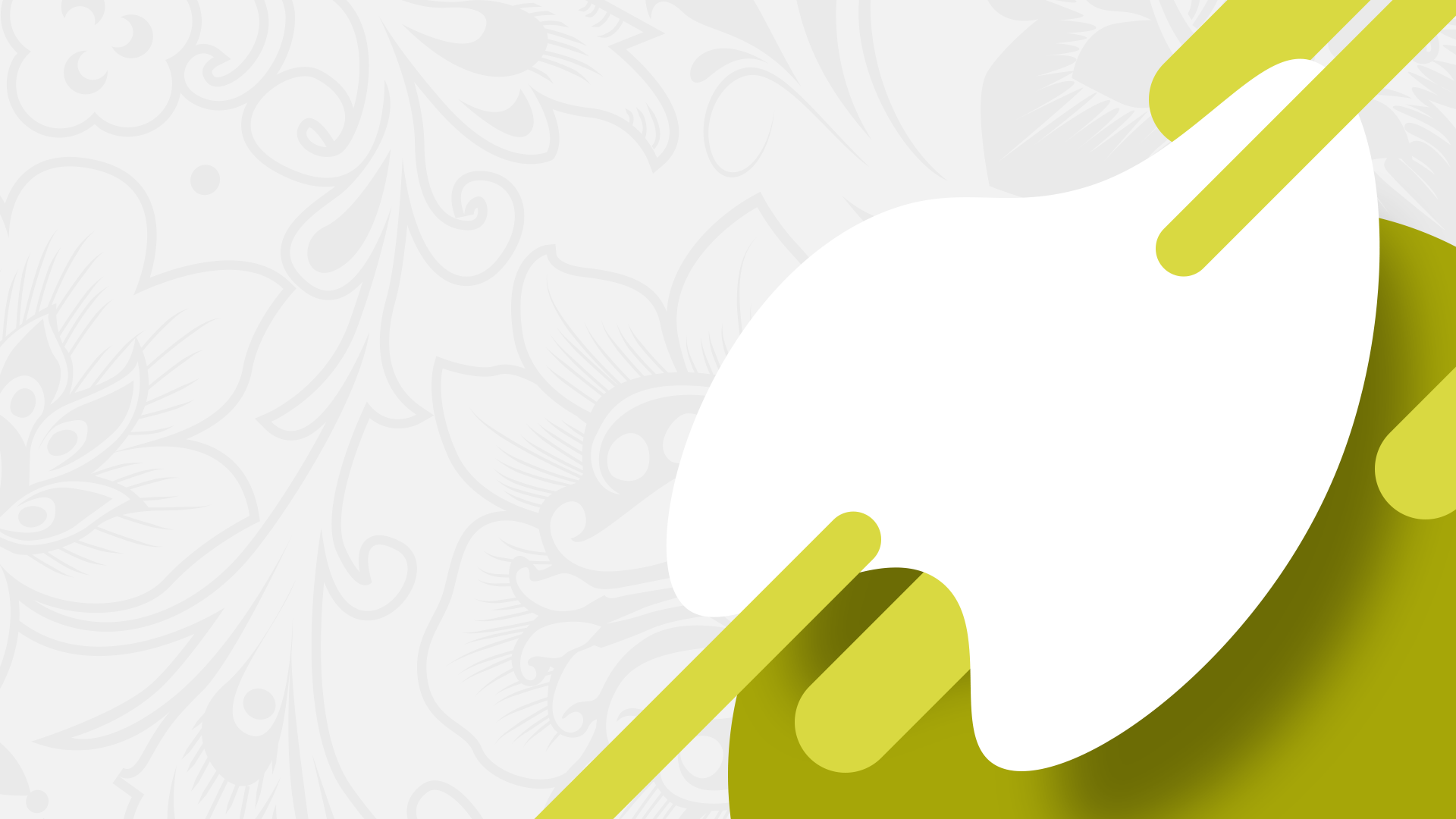 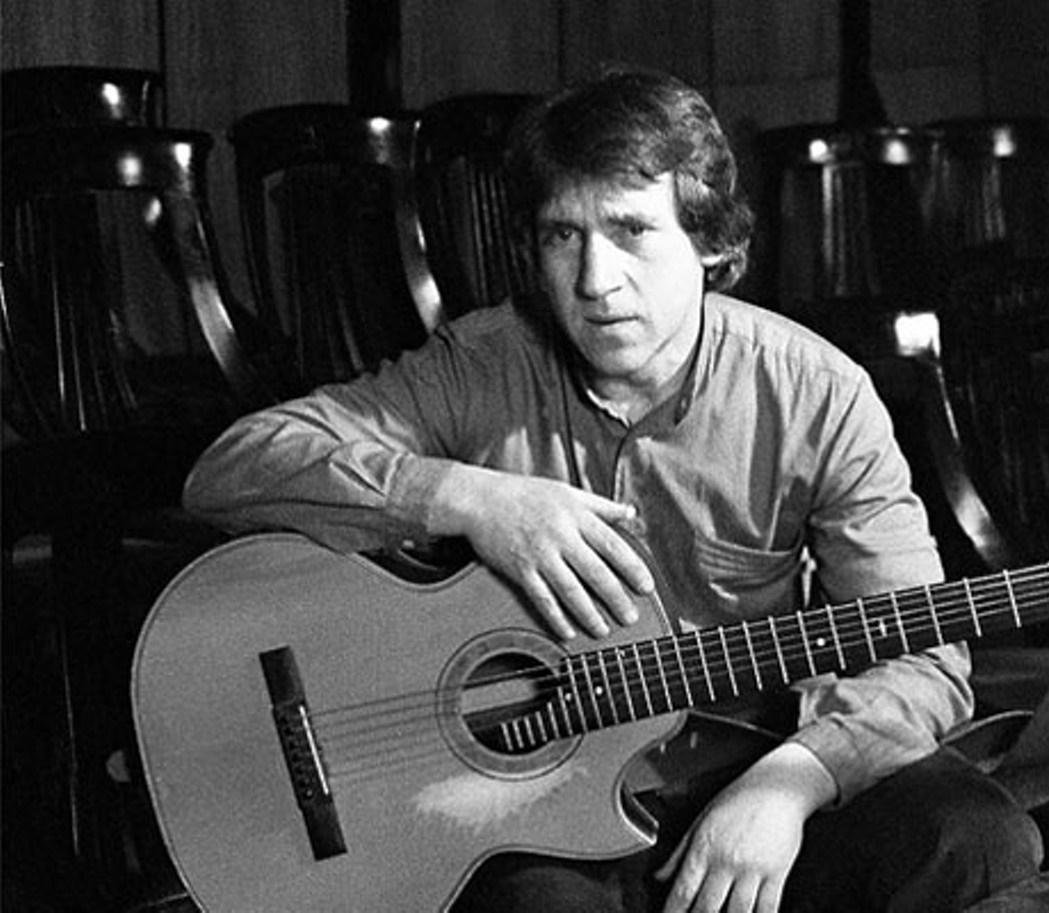 Культурное пространство 
и повседневная жизнь 
во второй половине 1960-х — первой половине 1980-х годов
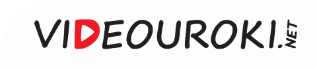 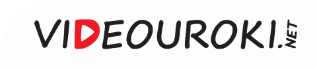 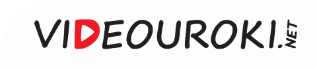 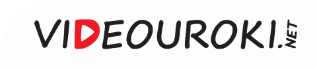 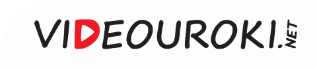 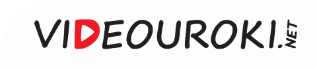 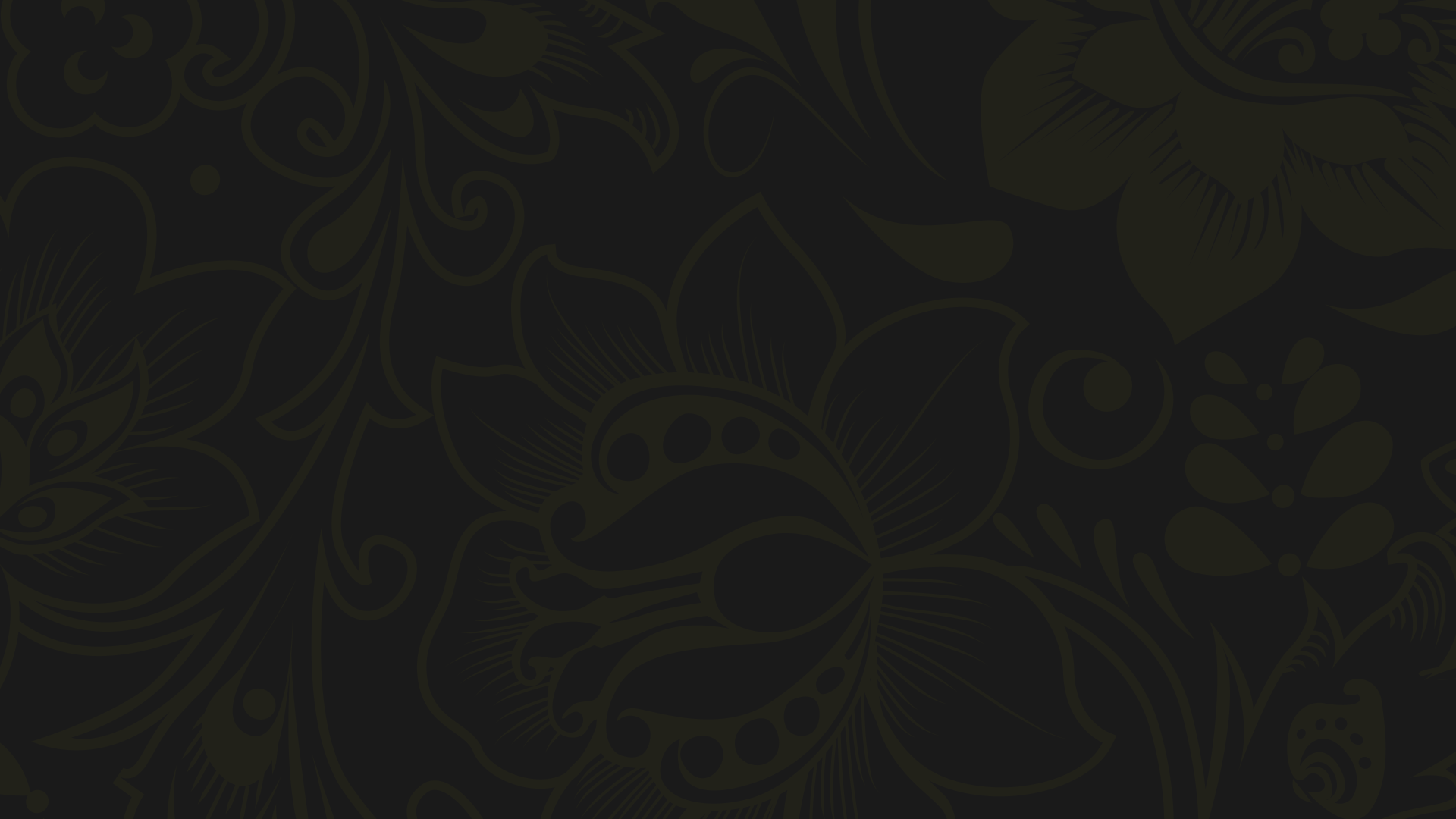 Вопросы занятия
1
Повседневная жизнь в СССР.
2
Общественные настроения.
3
Диссидентское движение.
4
Развитие культуры и спорта.
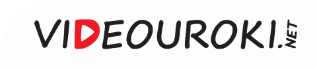 1970-е годы стали самым благополучным периодом в истории СССР.
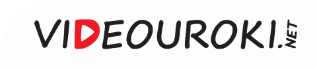 Москвичи 
1970-х годов
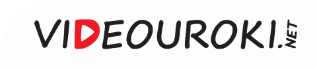 Росло количество типового строительства.
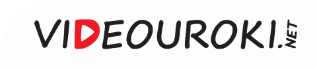 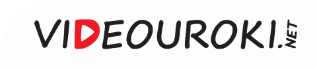 Быт
1
2
3
Как правило, площадь участков равнялась шести соткам
Власти считали, что это повышает благосостояние населения
В 1970-е годы массово раздавали земельные участки
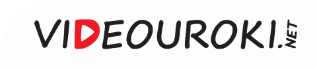 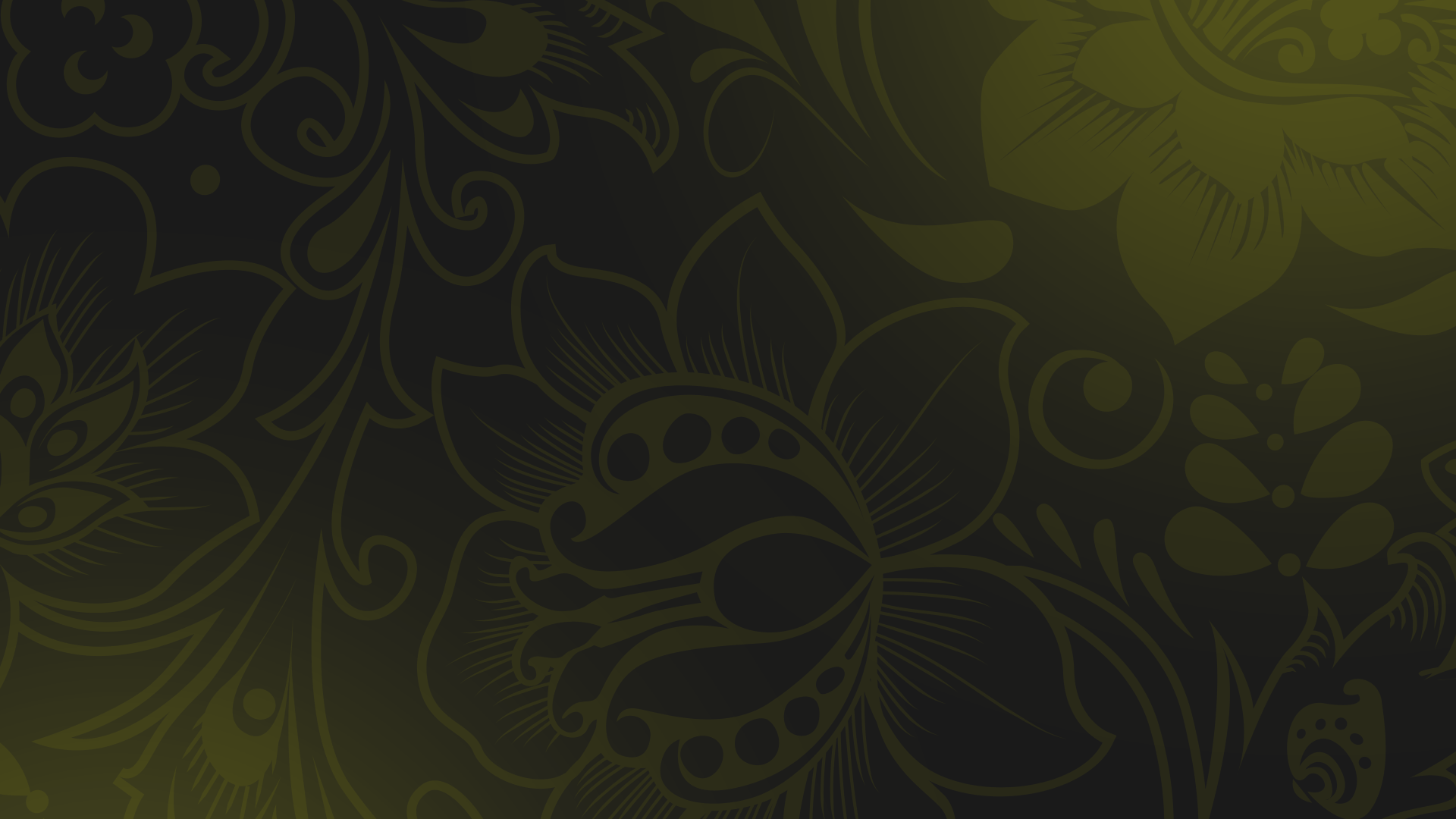 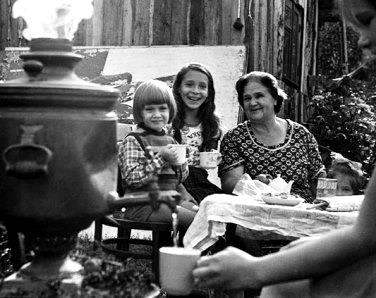 Дачники
На дачных участках выращивали овощи 
и фрукты, предназначенные для личного потребления.
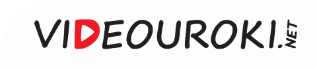 В конце 1960-х – начале 1970-х годов произошёл резкий скачок в автомобилестроении.
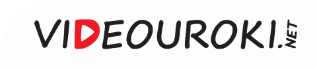 «Москвич-412» 
в павильоне ВДНХ
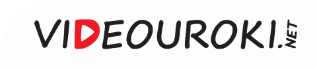 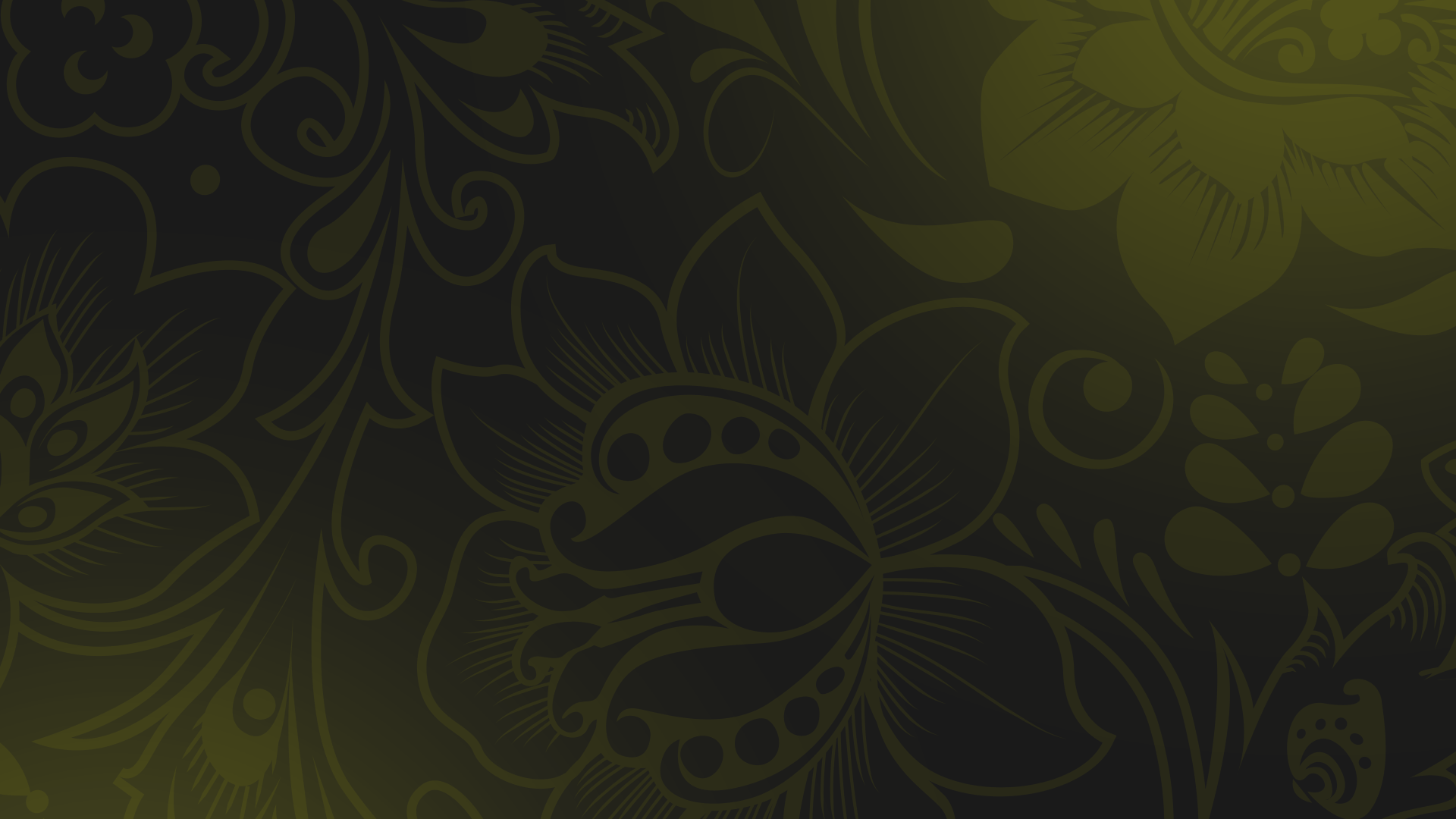 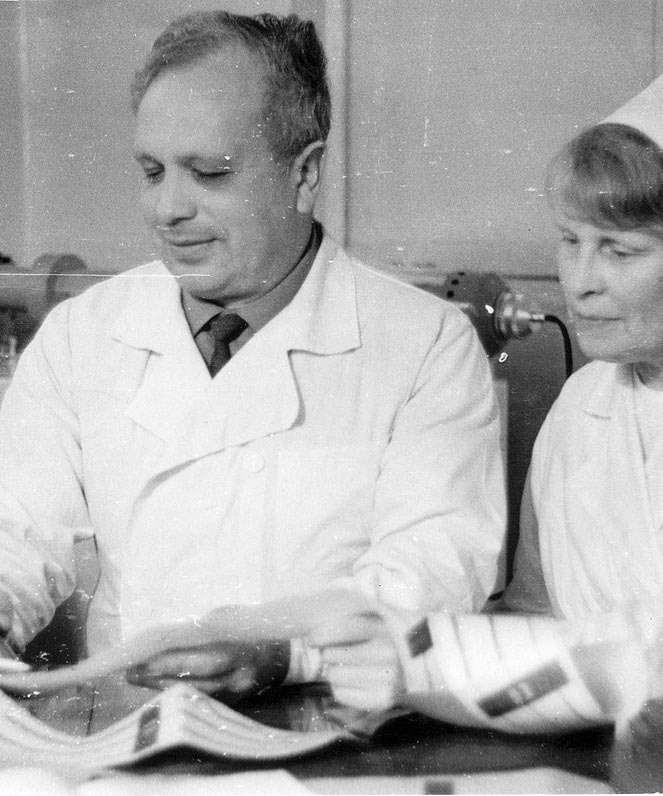 Из-за нехватки рабочих рук оплата неквалифицированного труда практически сравнялась с оплатой труда учителей, инженеров и врачей. 

Это в значительной степени снижало мотивацию в работе последних.
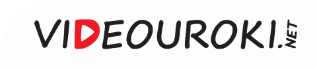 Быт
1
2
3
Но на практике всё заметней становилась разница между жизнью разных групп населения
Не каждый житель 
СССР имел доступ 
к социальным 
благам
Согласно партийной идеологии, советский народ являлся единой общностью, которая была воплощением социальной справедливости
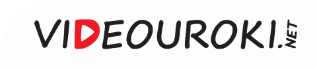 На открытую критику партии никто не решался, 
но люди всё чаще выражали скептицизм 
по отношению 
к официальной пропаганде.
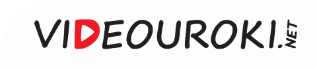 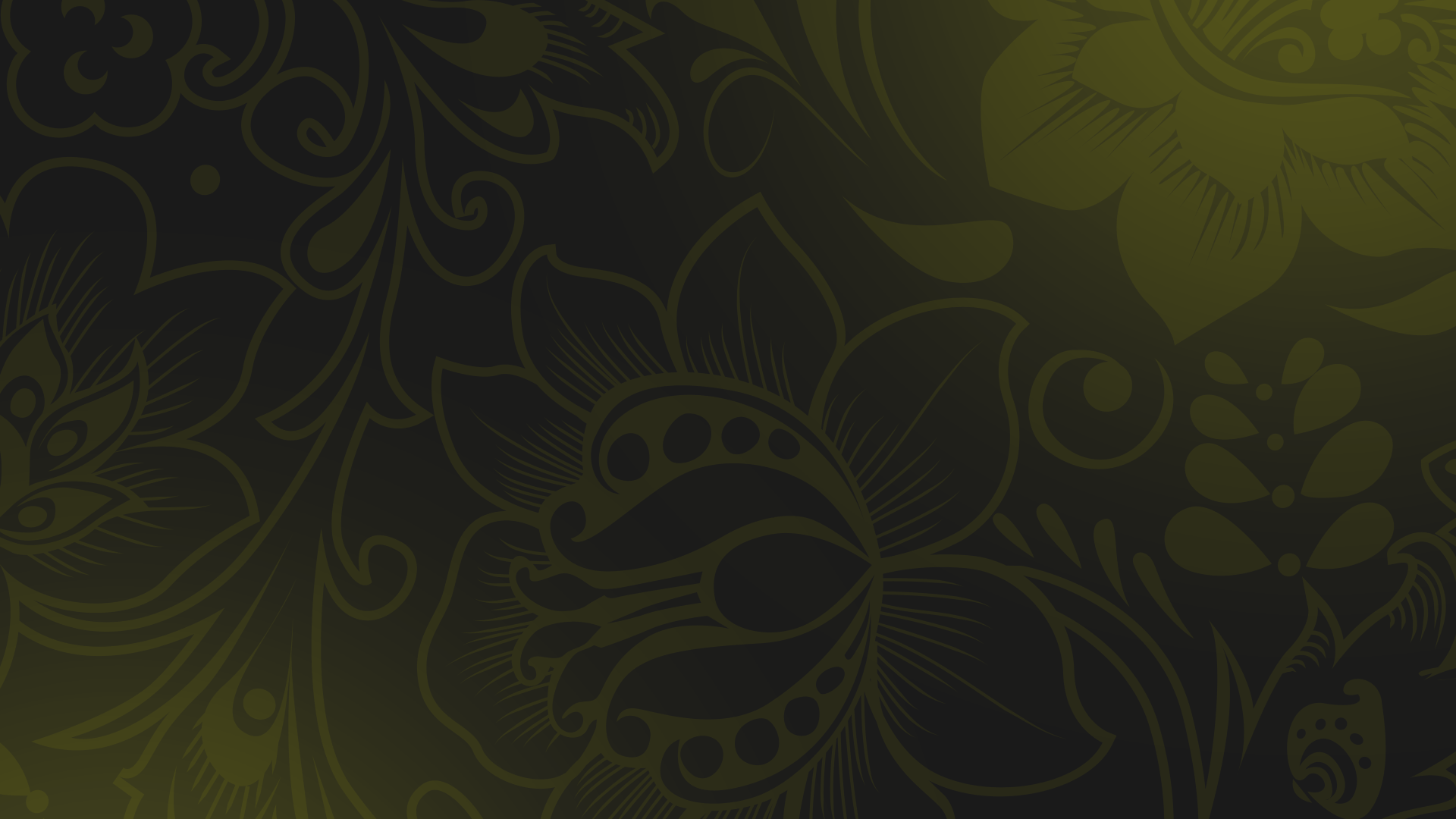 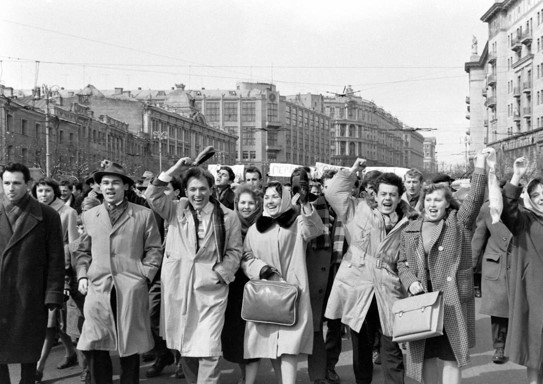 «Двоемыслие» —
состояние, когда человек внутренне 
не был согласен с идеологией, но внешне выказывал ей одобрение.
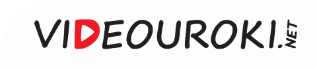 Виктор Цой 
в котельной
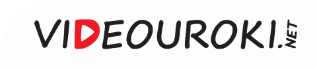 Дмитрий Сергеевич Лихачёв писал работы о значении влияния культурной среды на человека.
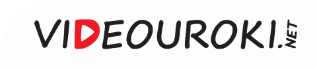 Развитие культуры
Не должно быть очернительства действительности
После прихода Брежнева 
к власти в культуре решили продолжать линию «золотой середины»
Не должно быть излишней идеализации действительности
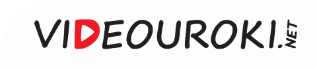 Развитие культуры
1
2
3
Они призывали не публиковать произведения, в которых искажалась действительность, проповедовались пессимизм и упаднические настроения
Примером такого произведения была повесть Александра Солженицына «Один день Ивана Денисовича»
Региональные партийные руководители требовали давать отпор любым попыткам фальсификации истории, в частности критике Сталина
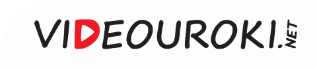 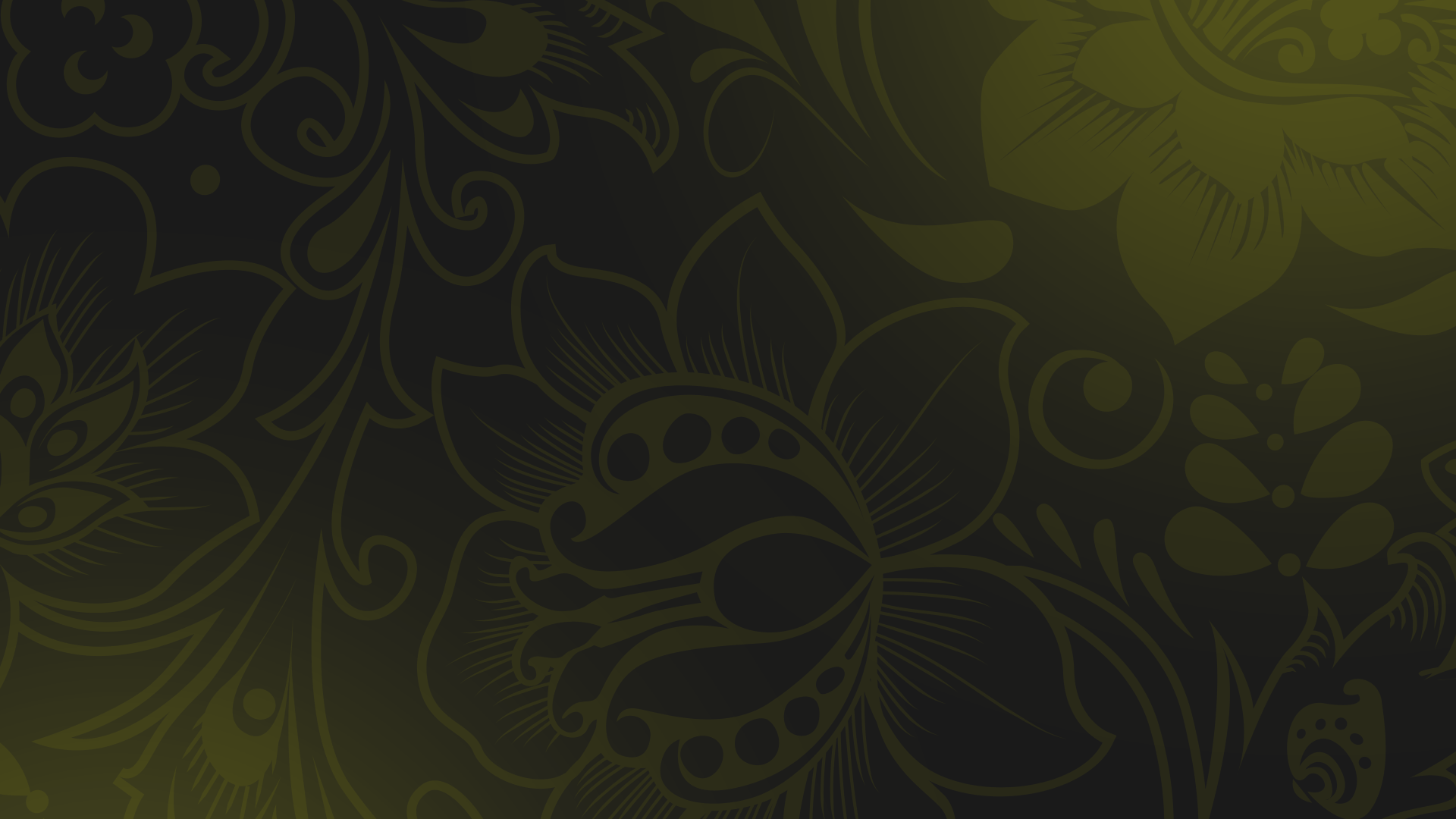 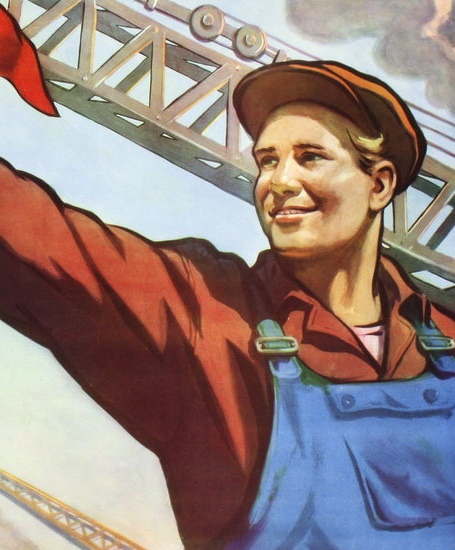 Отдел пропаганды ЦК КПСС утвердил «производственную» тематику 
в литературе. 

В таких произведениях все конфликты решались только после вмешательства партийных работников.
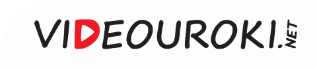 Развитие культуры
1
2
3
Заранее обсуждался 
сюжет, утверждались актёры на главные роли
Это в значительной степени тормозило развитие культуры 
и вело её к застою
В СССР существовала практика государственного заказа на написание книг, постановку спектаклей, производство фильмов
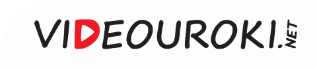 Развитие культуры
«Мелкотемье»
«Описание мелких страстишек»
Обвинения художественных произведений идеологическими работниками
«Псевдоноваторство»
«Подражательство буржуазному искусству»
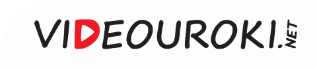 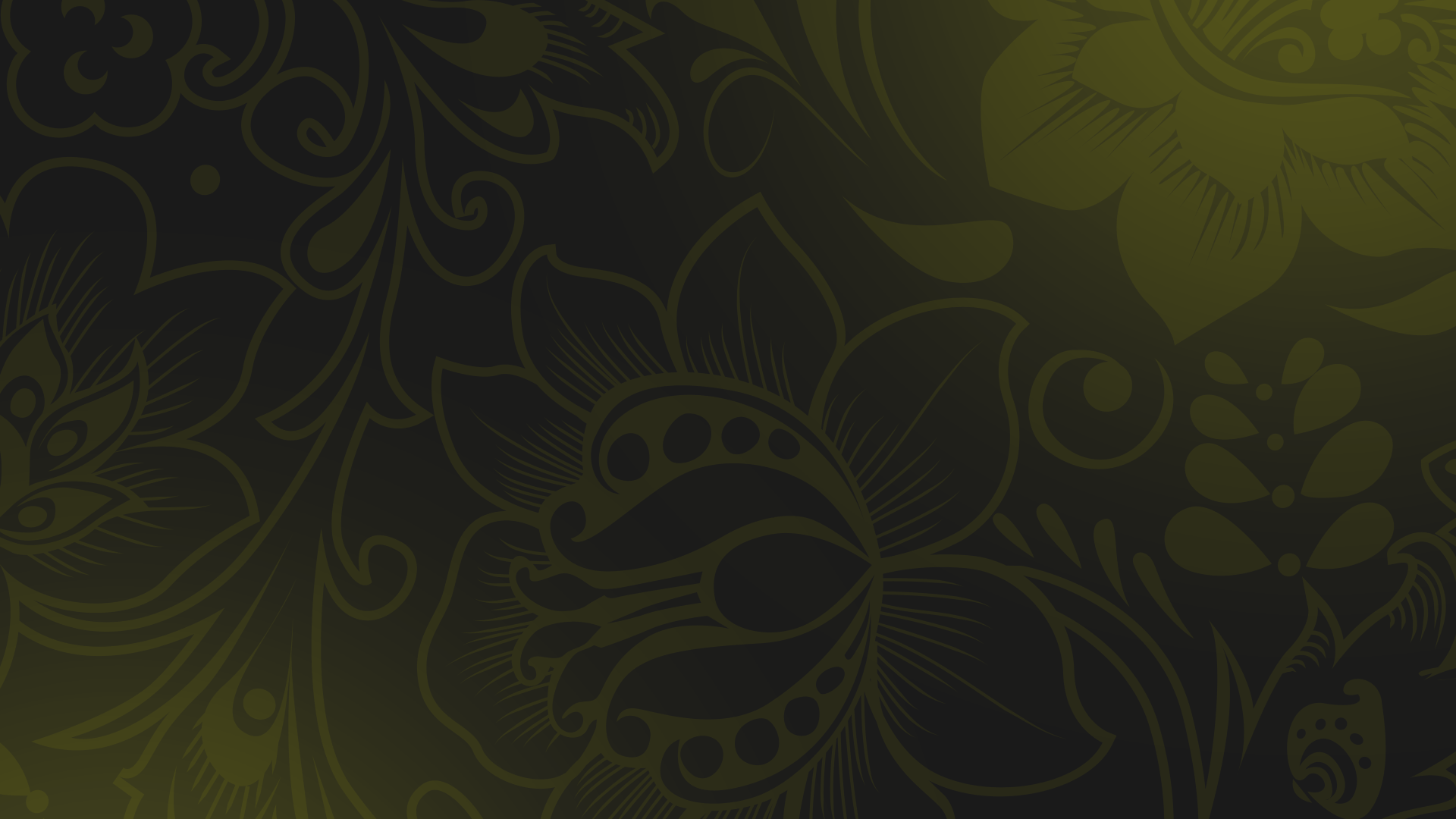 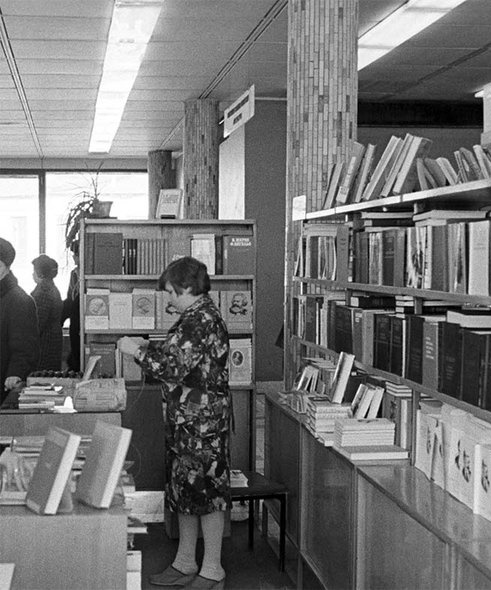 Ограничен был доступ советских людей 
к зарубежным произведениям искусства. 

Это объяснялось политической позицией авторов, негативно высказывавшихся 
о советском руководстве.
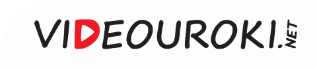 Власти всячески пресекали любые проявления реформизма среди творческой интеллигенции 
и молодёжи.
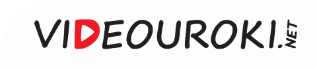 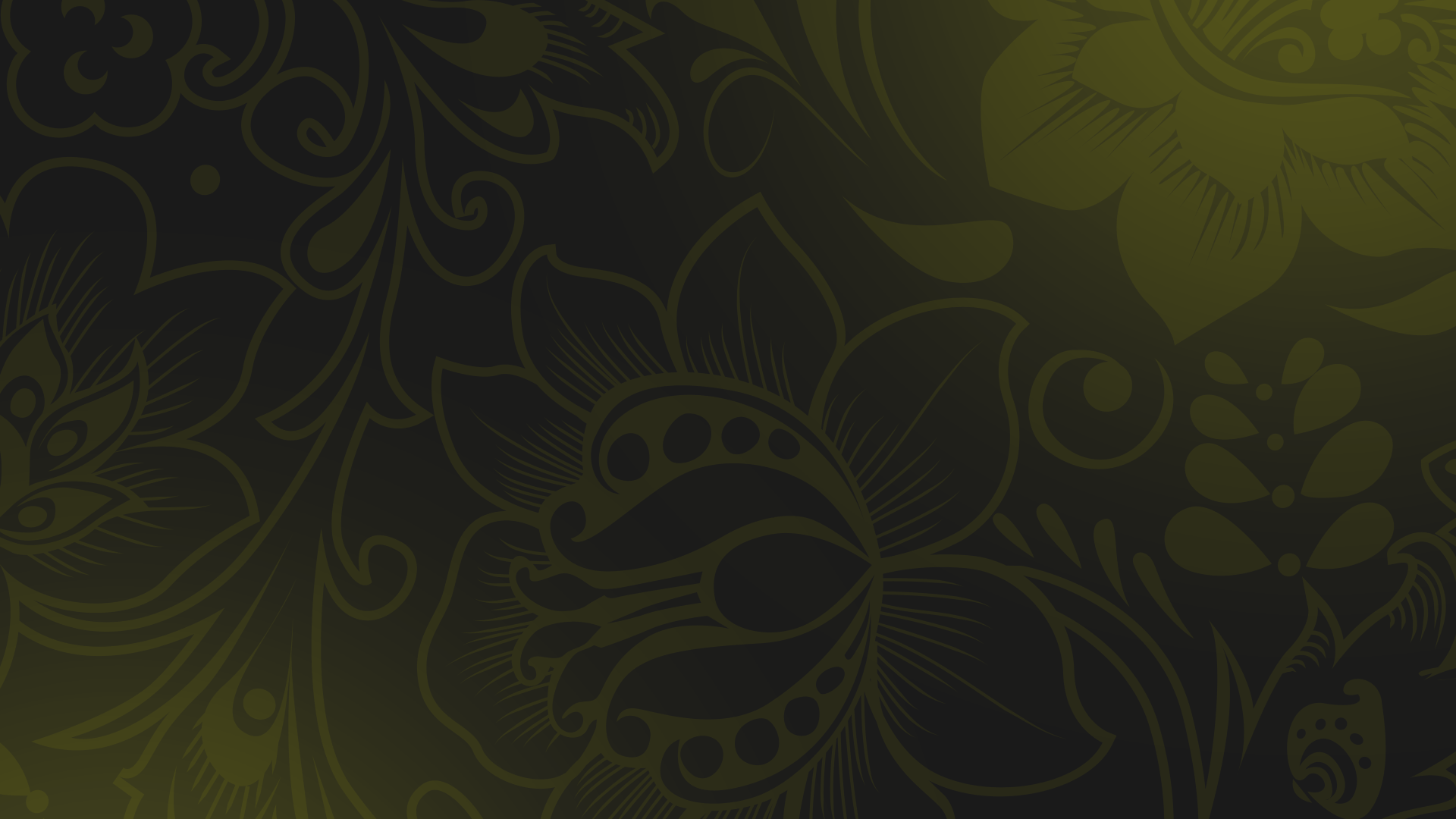 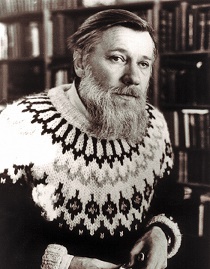 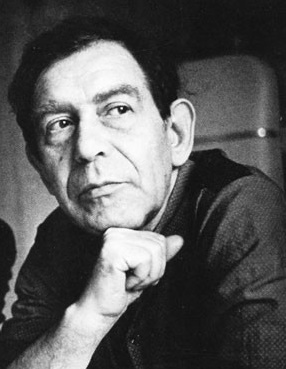 Андрей Синявский
Юлий Даниэль
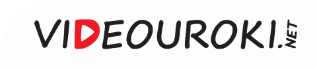 Александр Солженицын
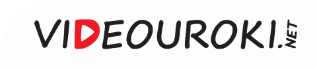 Владимир Максимов
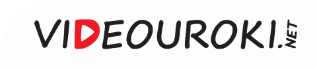 Василий Аксёнов
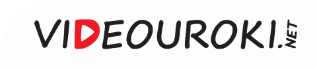 Виктор Некрасов
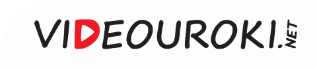 Владимир Войнович
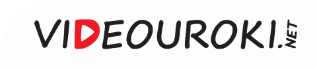 Иосиф Бродский
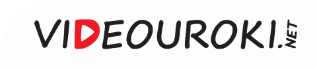 Андрей Тарковский
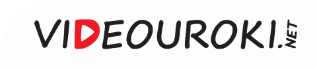 Юрий Любимов
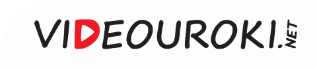 Мстислав Ростропович 
и Галина Вишневская
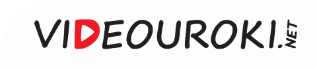 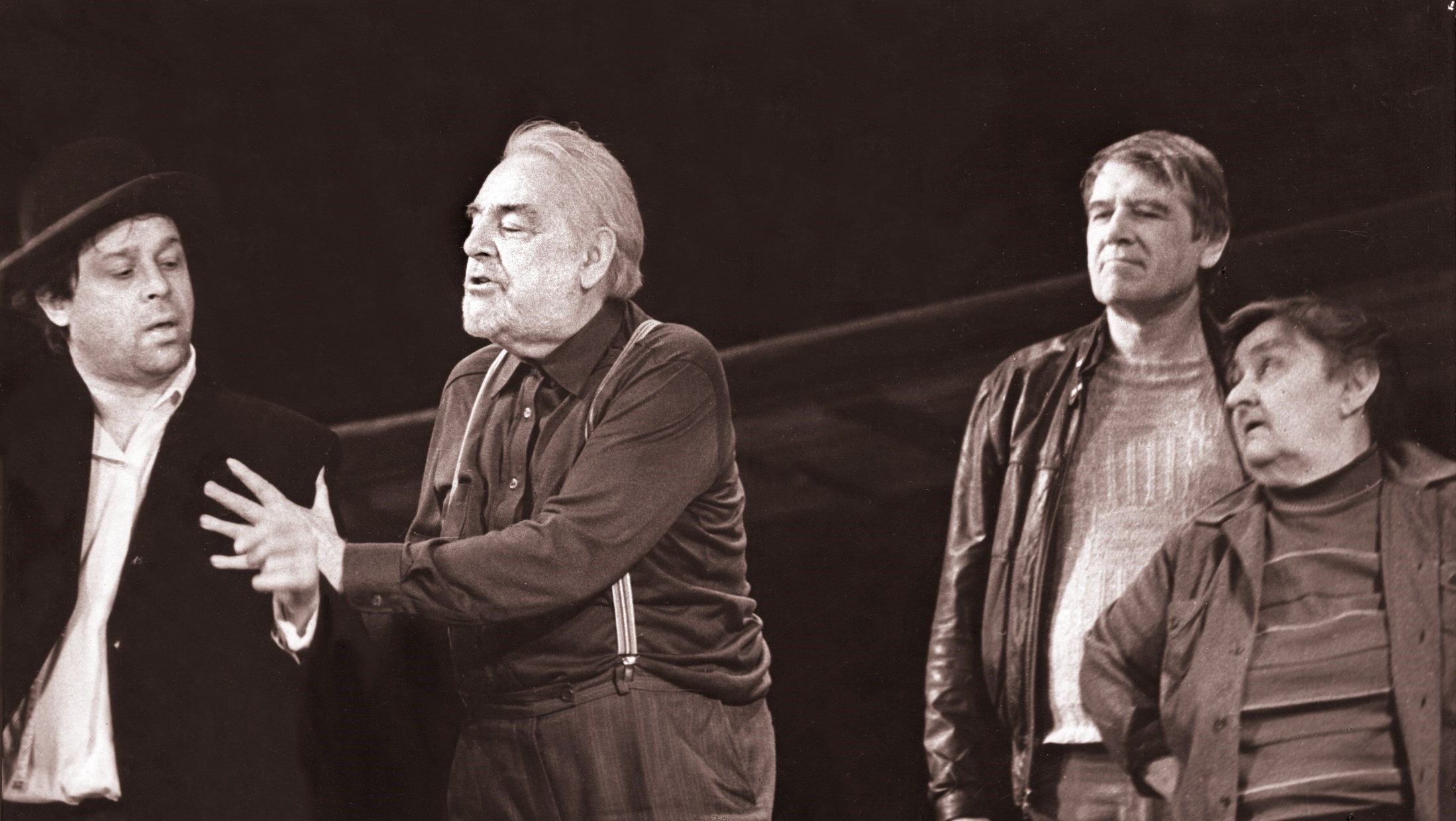 Многие писатели 
и режиссёры продолжали отстаивать своё мнение.
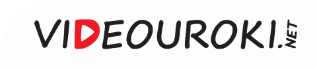 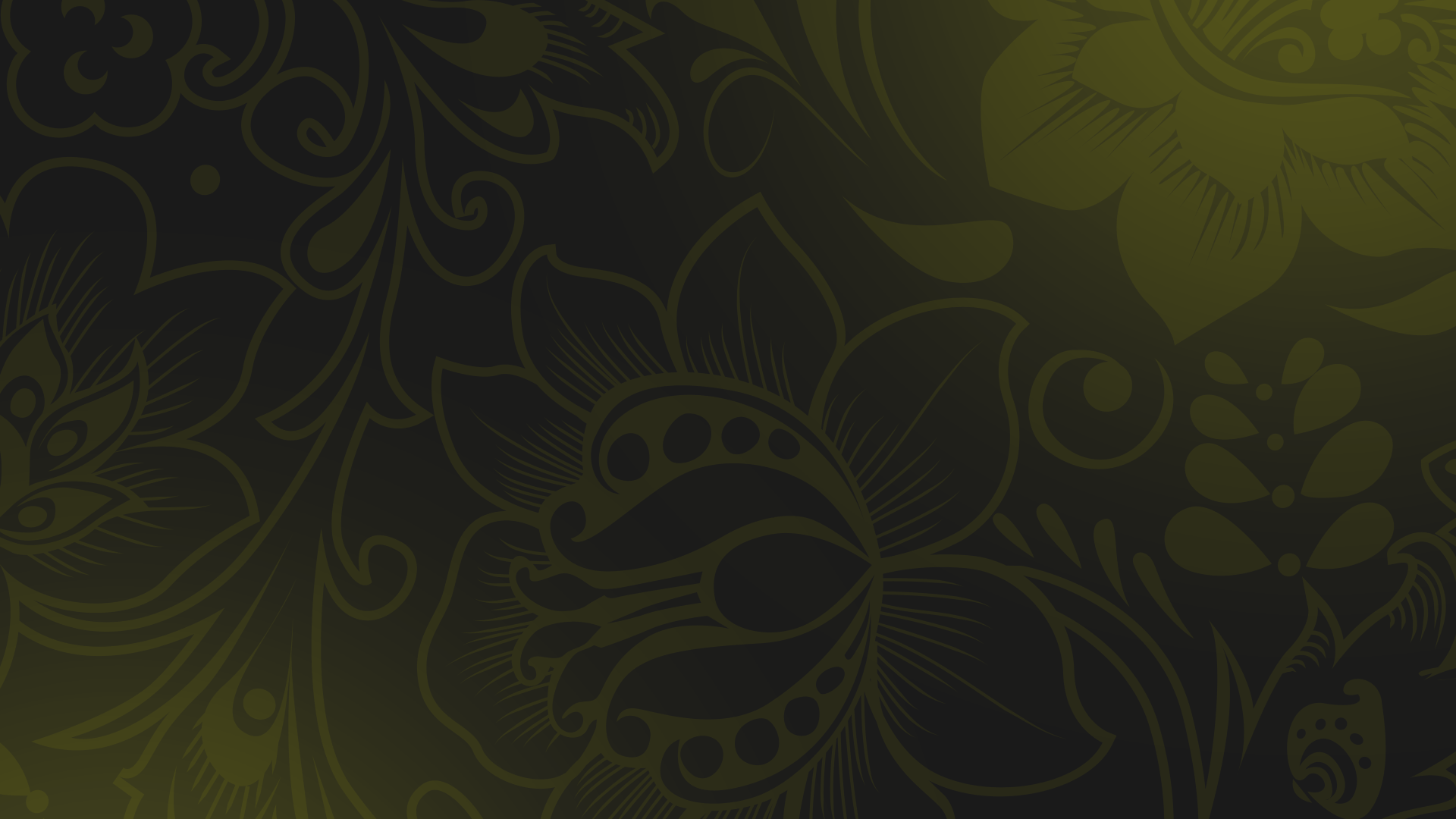 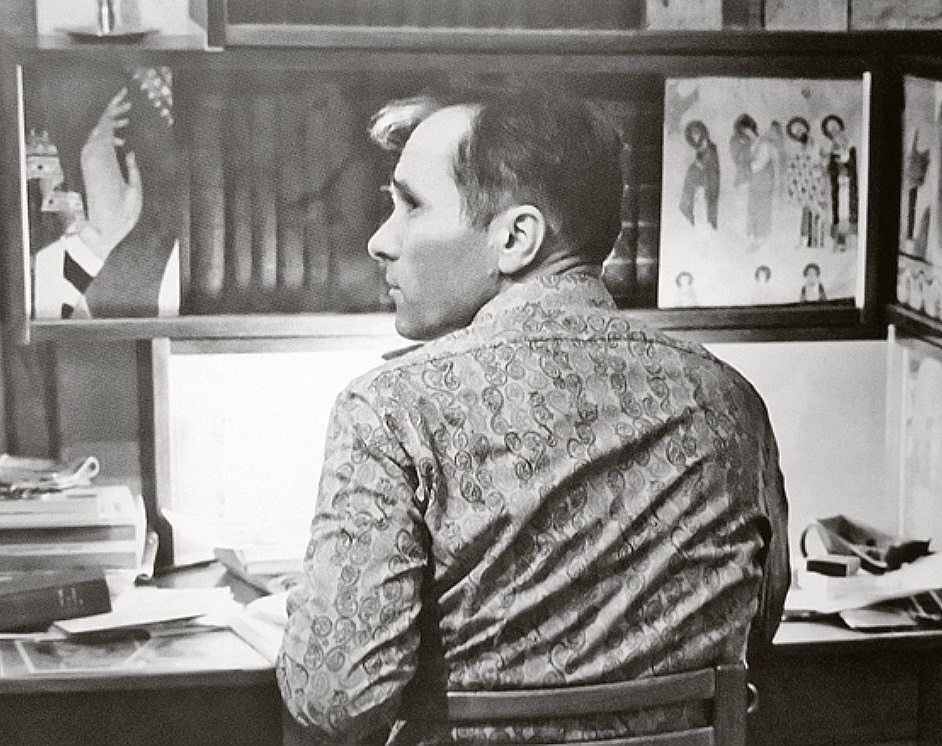 Литература
Фёдор Абрамов, Виктор Астафьев, Василий Белов, Валентин Распутин, Василий Шукшин описывали последствия коллективизации.
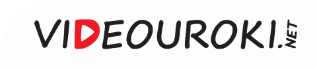 Георгий Товстоногов
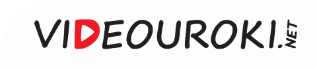 Анатолий Эфрос
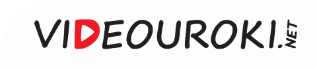 Марк Захаров
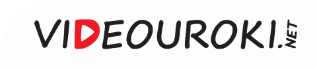 Олег Ефремов
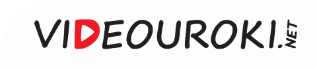 Галина Волчек
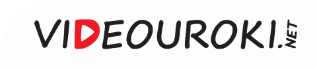 Протестом против официальной идеологии и политики стала «магнитофонная революция».
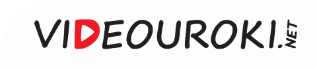 «Магнитофонная революция»
1
2
3
Они создавали произведения, которые попадали под запрет, 
но продолжали жить 
на магнитофонных записях
Эти записи люди передавали друг другу 
и обсуждали
Многие музыканты 
не принимали официально объявленные в СССР ценности
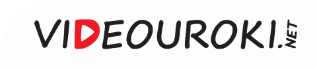 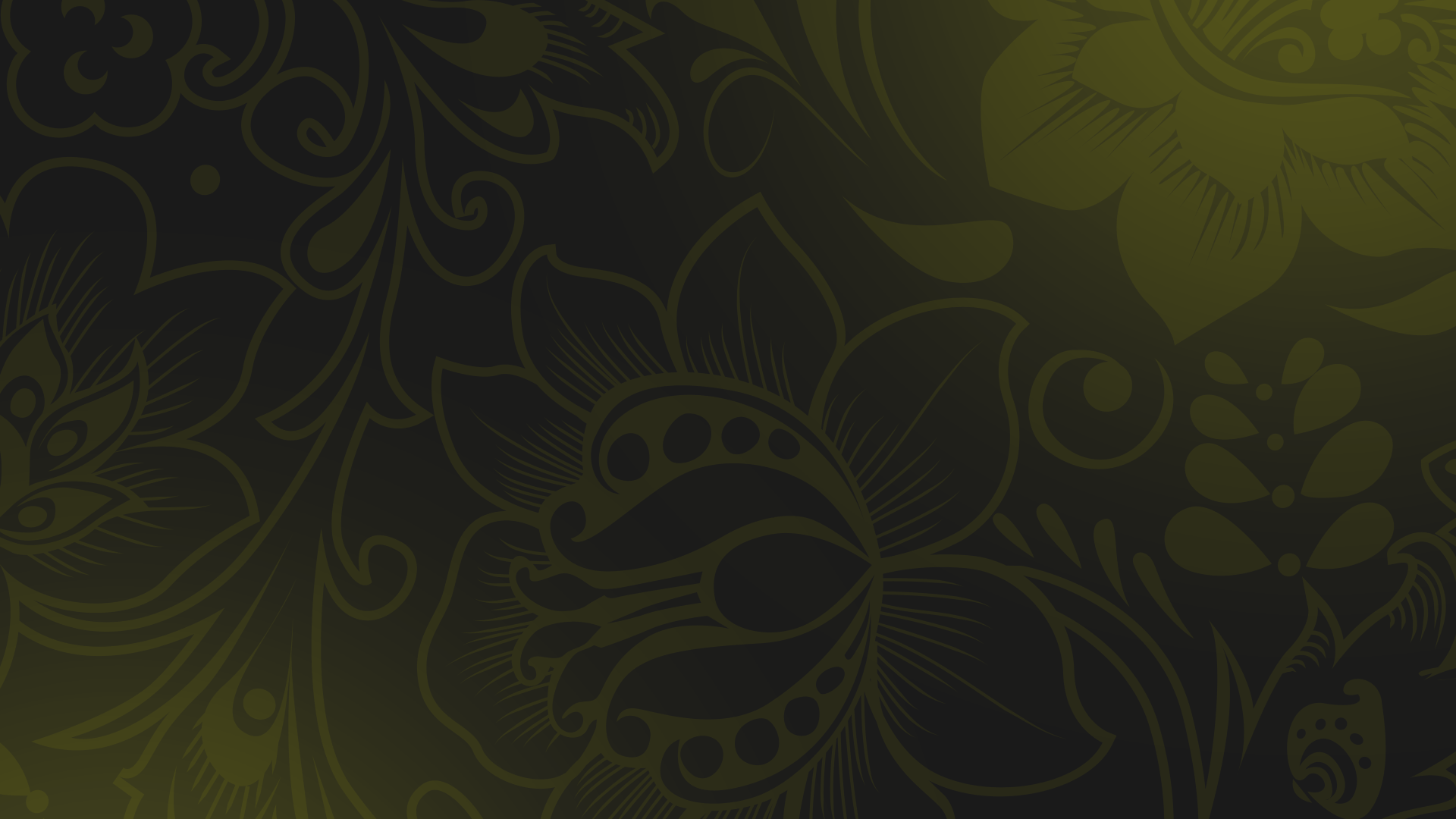 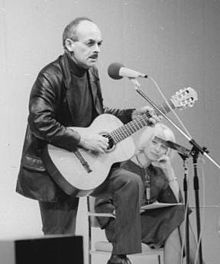 Одним из проявлений «магнитофонной революции» стала авторская песня. 

Барды пели о насущных проблемах, 
не боясь демонстрировать иронию 
по отношению к советской действительности.
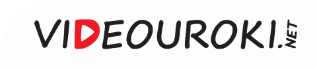 Владимир Высоцкий
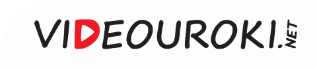 Александр Галич
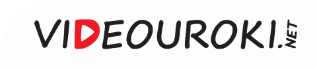 Юрий Визбор
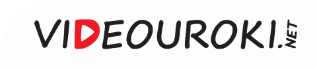 Юлий Ким
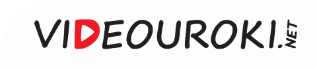 Булат Окуджава
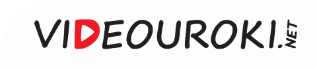 Обложка альбома «Abbey Road» группы «The Beatles»
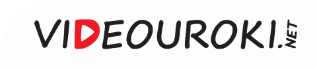 Диссидентское движение
1
2
3
В середине 1960-х годов возникло диссидентское движение
Оно объединяло правозащитные, национально-освободительные 
и религиозные организации
Неизбежным было появление активной оппозиции власти
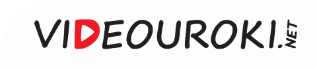 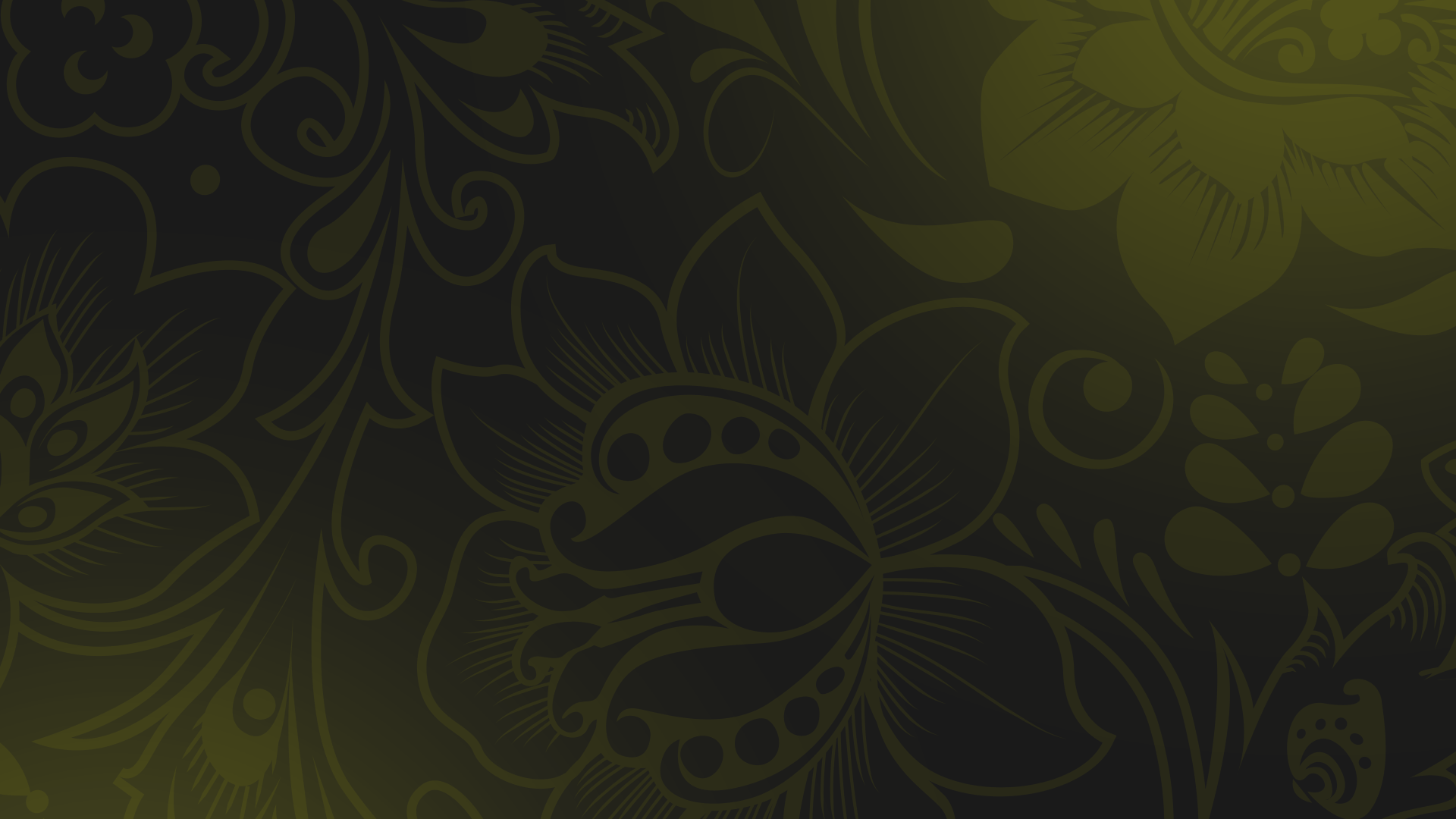 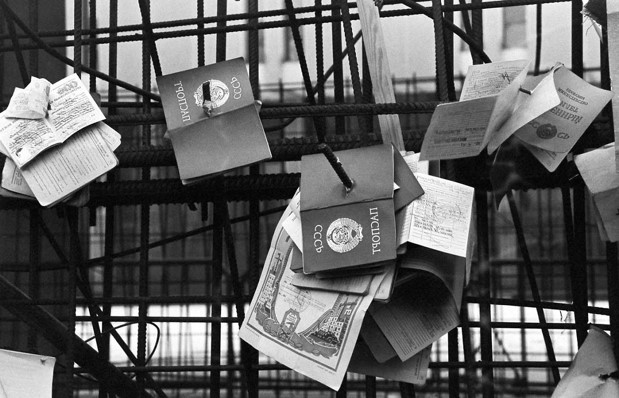 Диссидент —
человек, который отстаивает взгляды, несовпадающие с общепринятыми.
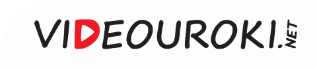 Диссидентское движение
Демонстрации
Формы деятельности диссидентов
Обращения к руководству партии 
и в судебные инстанции
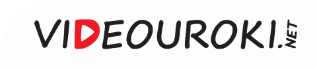 Диссидентское движение
Он заявил о недостаточной критике культа личности, осудил советскую бюрократию
Одним из первых диссидентов стал генерал-майор Пётр Григоренко
Григоренко уволили 
из Академии Генштаба 
и отправили на Дальний Восток
В 1964 году Григоренко был арестован
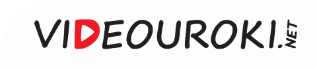 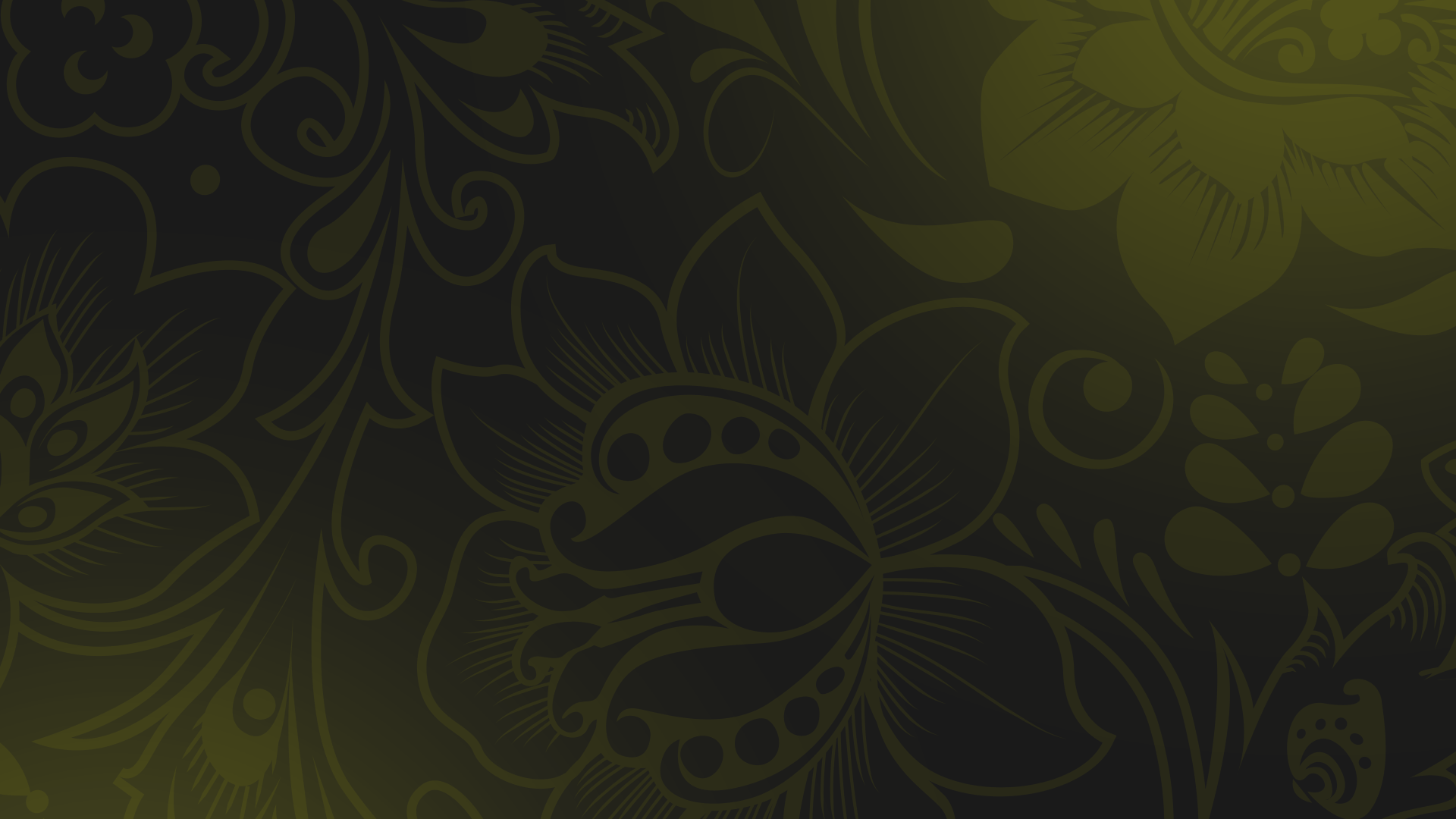 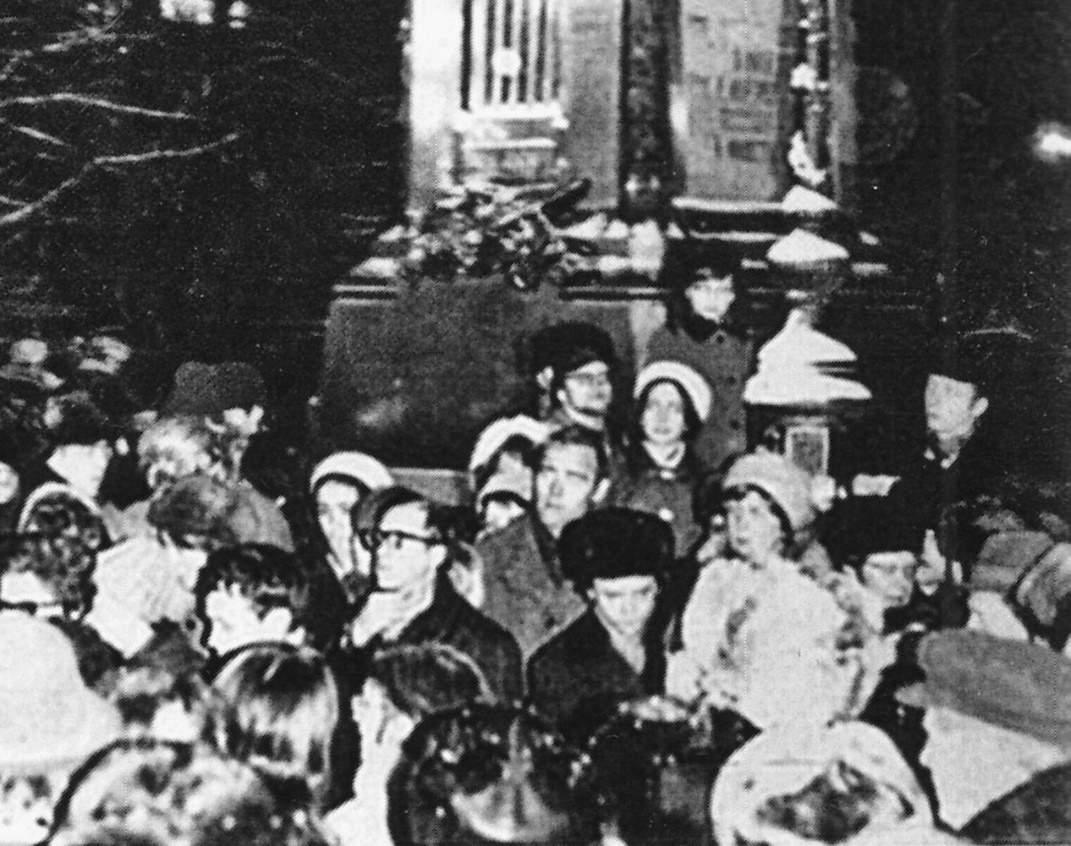 Диссидентское движение
5 декабря 1965 года в Москве на Пушкинской площади прошла демонстрация, люди вышли 
с правозащитными лозунгами.
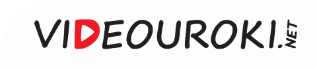 С 1968 года стала издаваться «Хроника текущих событий», в которой описывались факты, раскрывающие произвол властей.
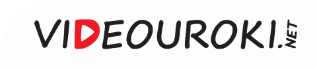 Диссидентское движение
1
2
3
Лидером правозащитного движения был академик Андрей Дмитриевич Сахаров
К началу 1980 года арестовали практически всех лидеров подобных организаций
В 1969 году создали первую в СССР открытую общественную организацию – инициативную группу защиты прав человека
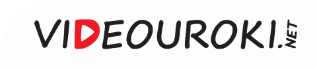 22 января 1969 года было совершено покушение на Брежнева.
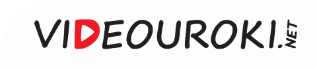 Диссидентское движение
В 1975 году замполит корабля «Сторожевой» Валерий Саблин арестовал своего командира
Саблин направил корабль 
в нейтральные воды, чтобы обратиться к руководству партии
«Граждане, Отечество в опасности! Его подтачивают казнокрадство и демагогия, показуха и ложь!»
В 1976 году Саблина расстреляли за измену Родине
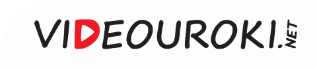 Кадр из к/ф «Доживём до понедельника».
Режиссёр 
С. Ростоцкий
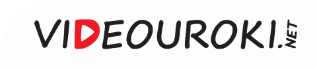 Кадр из к/ф «Прошу слова».
Режиссёр 
Г. Панфилов
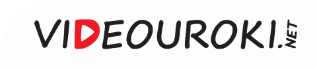 Важной составляющей культуры стало авторское кино.
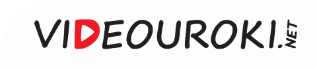 Андрей Тарковский
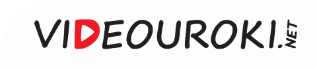 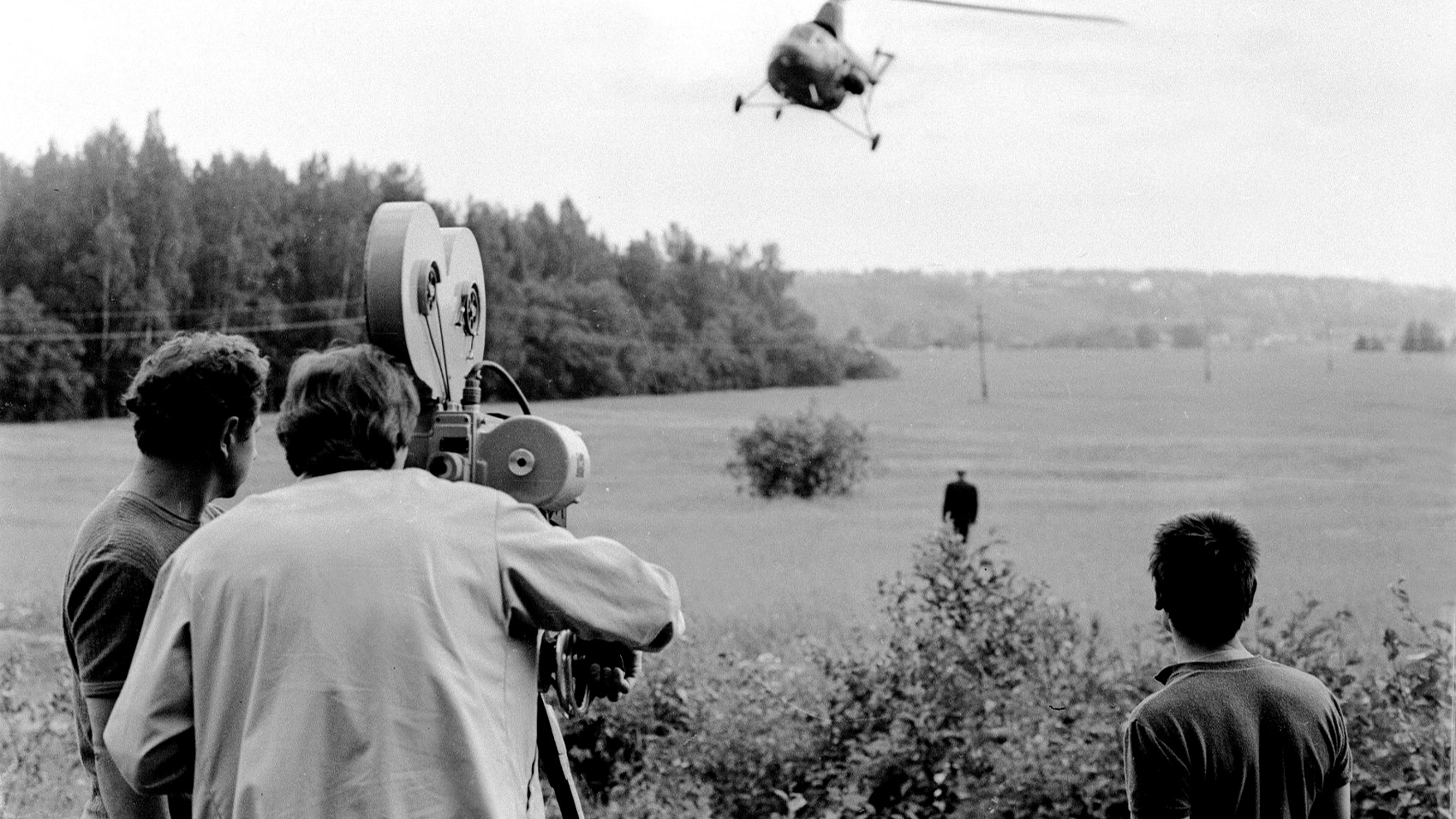 Автобиографичным был фильм Тарковского «Зеркало».
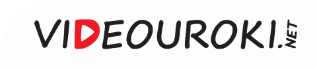 Кадр из к/ф «Зеркало».
Режиссёр 
А. Тарковский
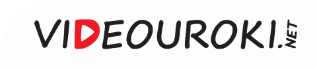 Сергей Бодарчук
Сергей Бондарчук в 1969 году получил премию «Оскар» за фильм «Война и мир».
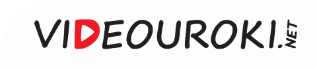 Кадр из к/ф «Освобождение».
Режиссёр 
Ю. Озеров
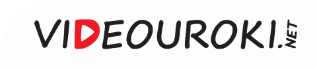 Эльдар Рязанов
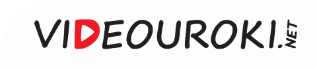 Кадр из к/ф «Семнадцать мгновений весны».
Режиссёр 
Т. Лиознова
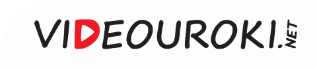 Кадр из к/ф «Место встречи изменить нельзя».
Режиссёр 
С. Говорухин
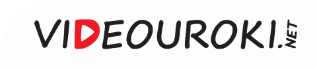 Важной составляющей жизни советского общества стал спорт. Здесь были достигнуты новые мировые успехи.
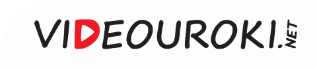 Александр Медведь
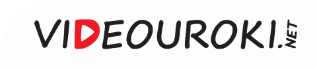 Сборная СССР 
по баскетболу
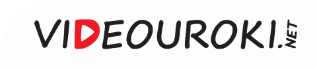 Всемирную известность получила сборная по хоккею после двух суперсерий со сборной Канады.
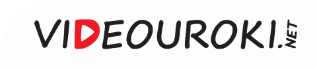 Всеволод Бобров с игроками сборной
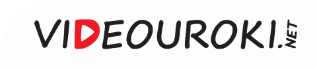 Анатолий Тарасов 
с игроками сборной
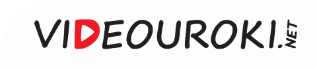 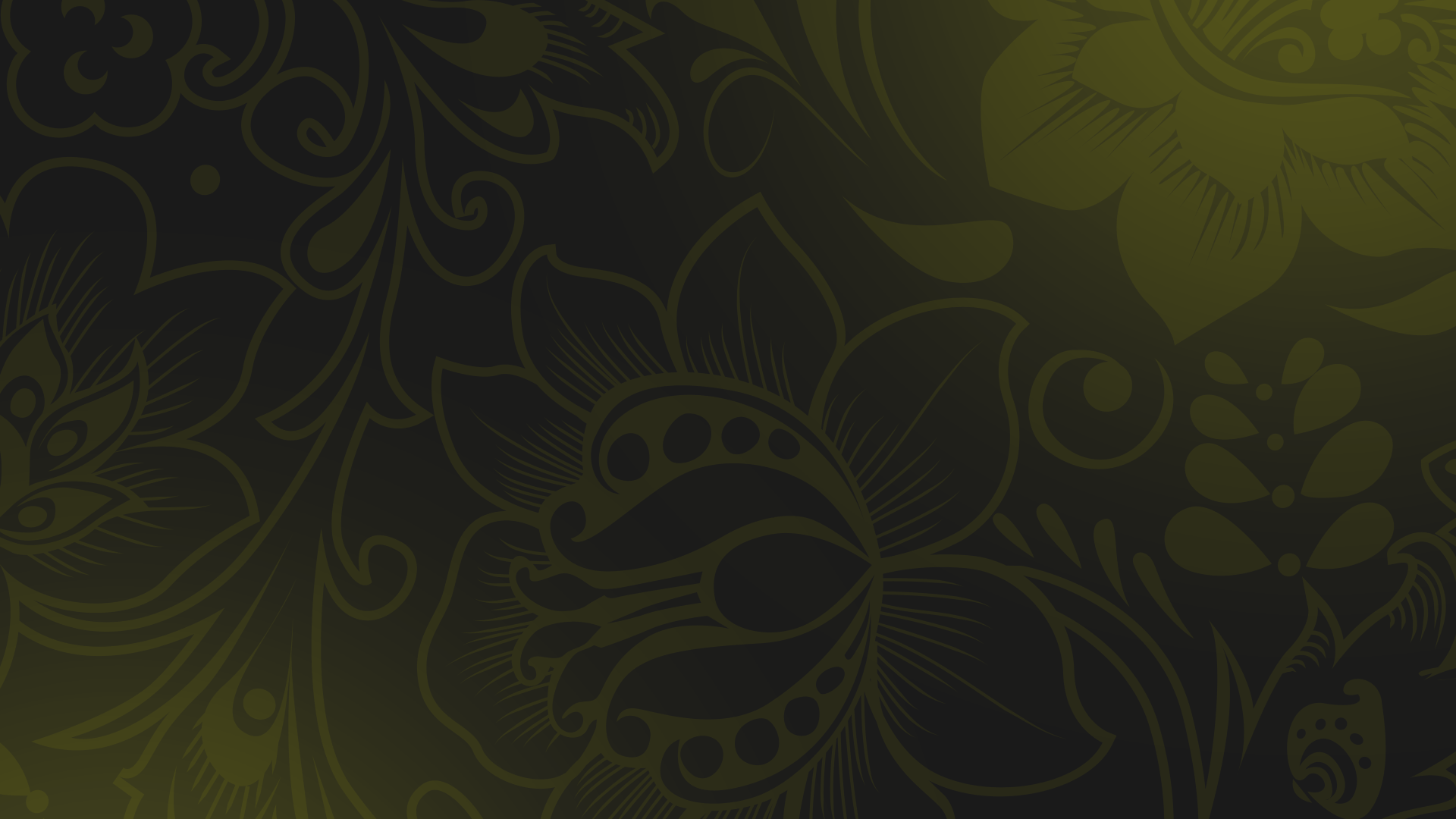 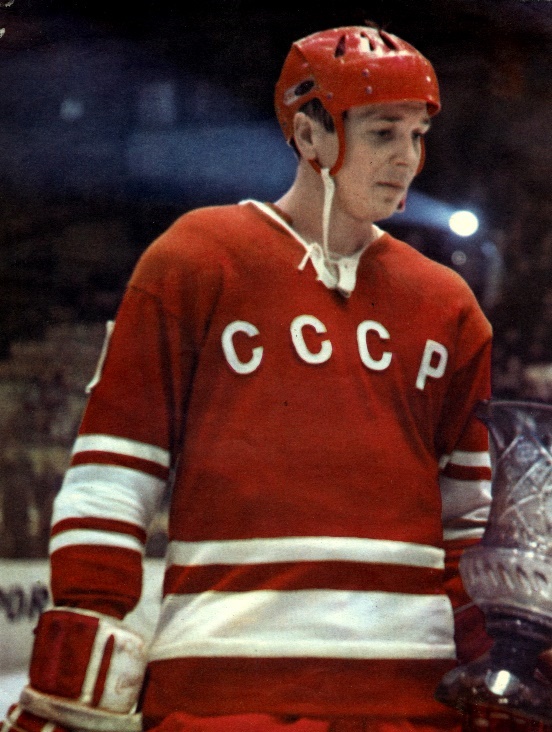 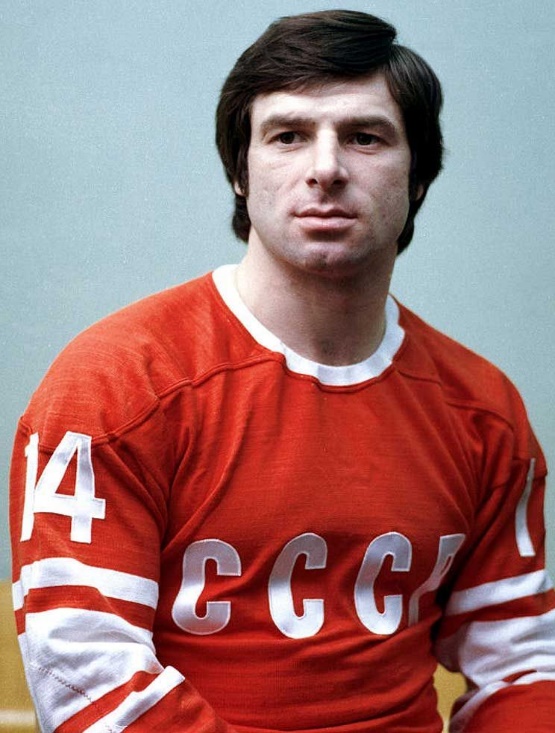 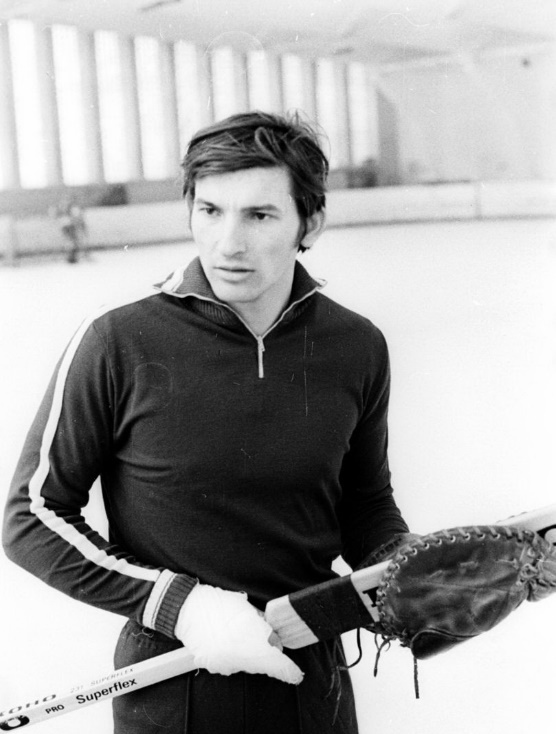 Александр Мальцев
Валерий Харламов
Владислав Третьяк
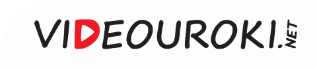 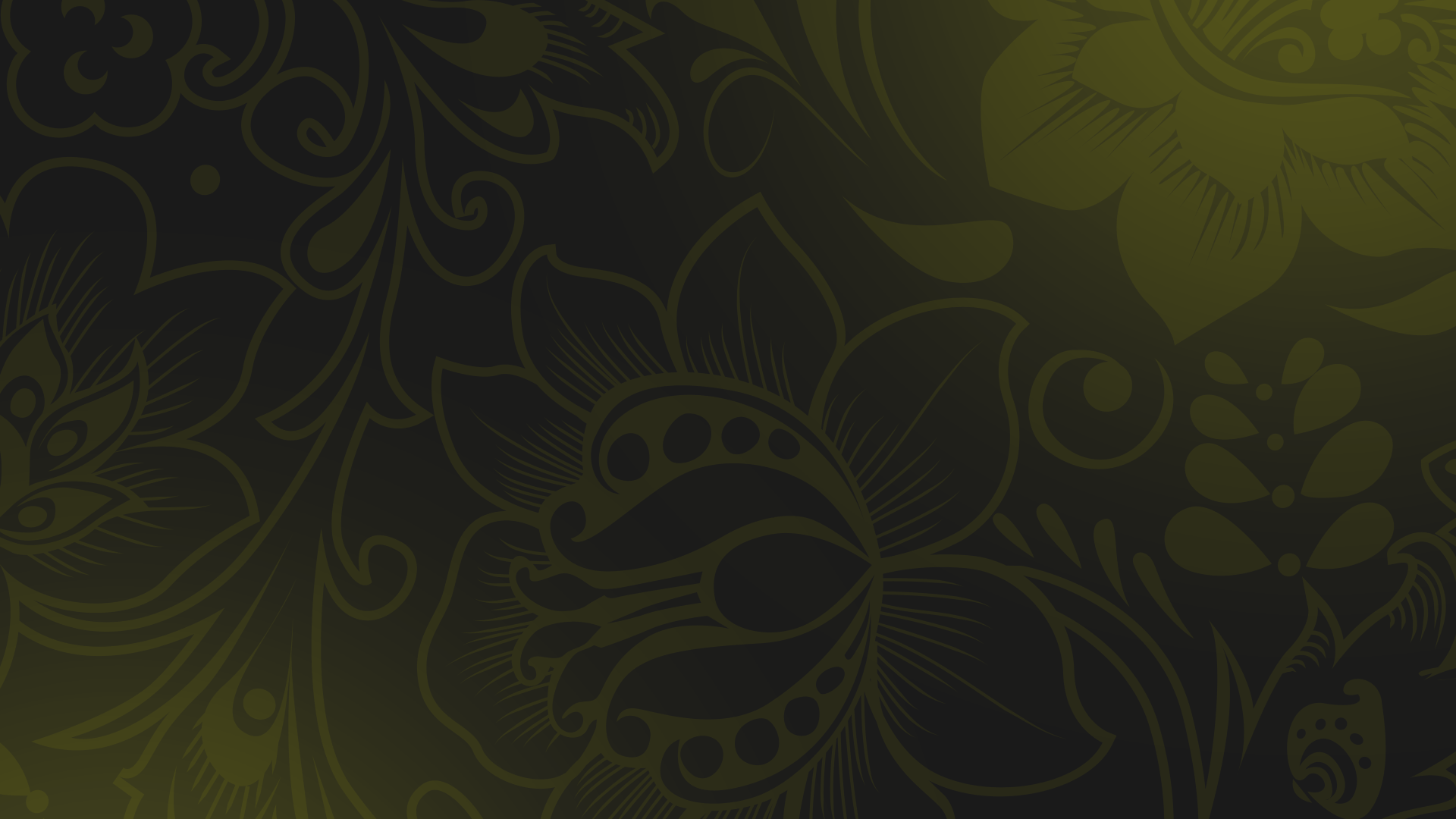 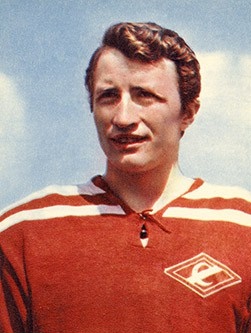 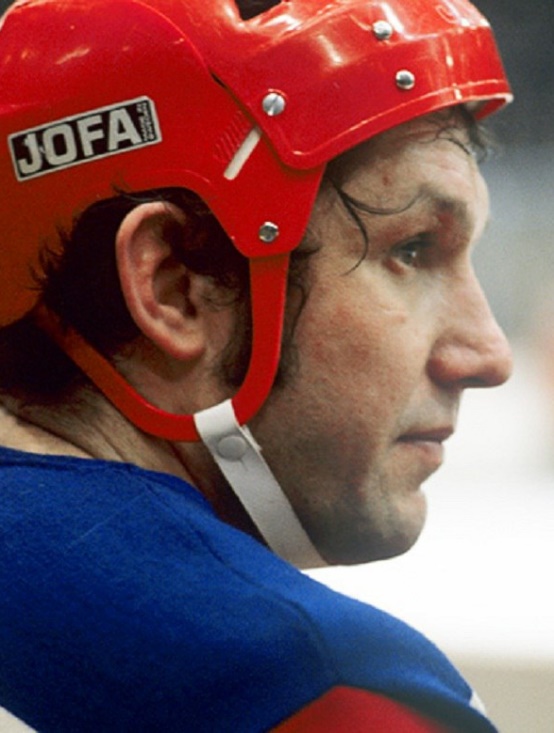 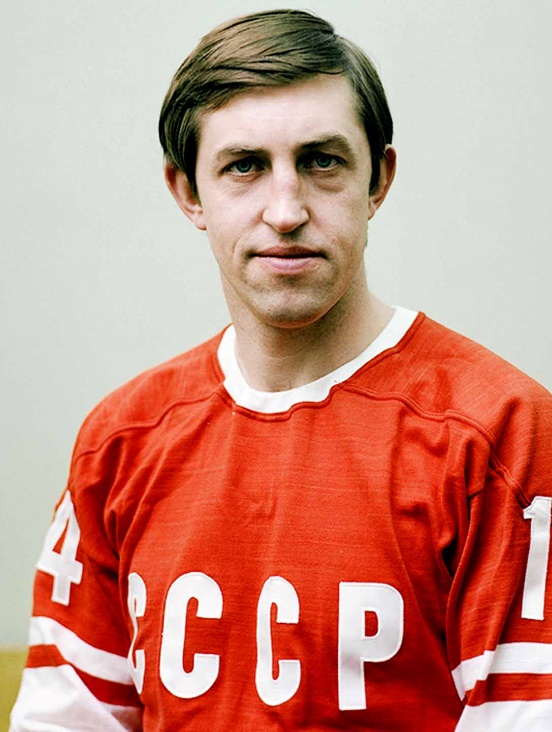 Александр Якушев
Александр Рагулин
Борис Михайлов
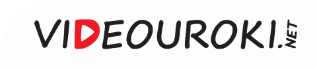 Людмила Белоусова 
и Олег Протопопов
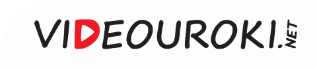 Ирина Роднина 
и Александр Зайцев
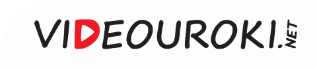 Людмила Пахомова 
и Александр Горшков
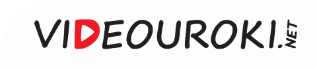 Спорт
Тигран Петросян
Борис Спасский
Чемпионы мира 
по шахматам
Анатолий Карпов
Гарри Каспаров
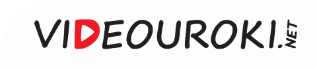 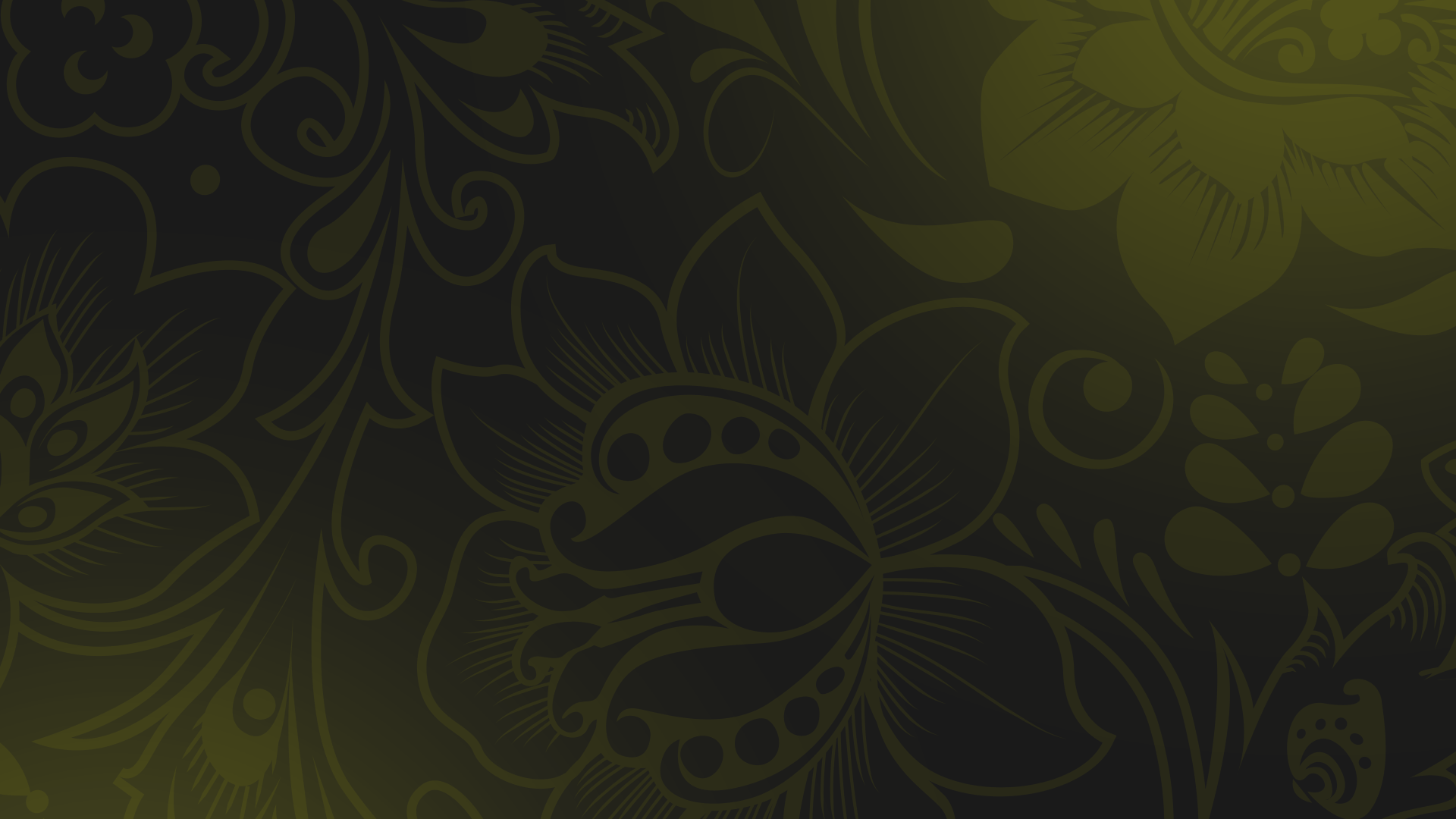 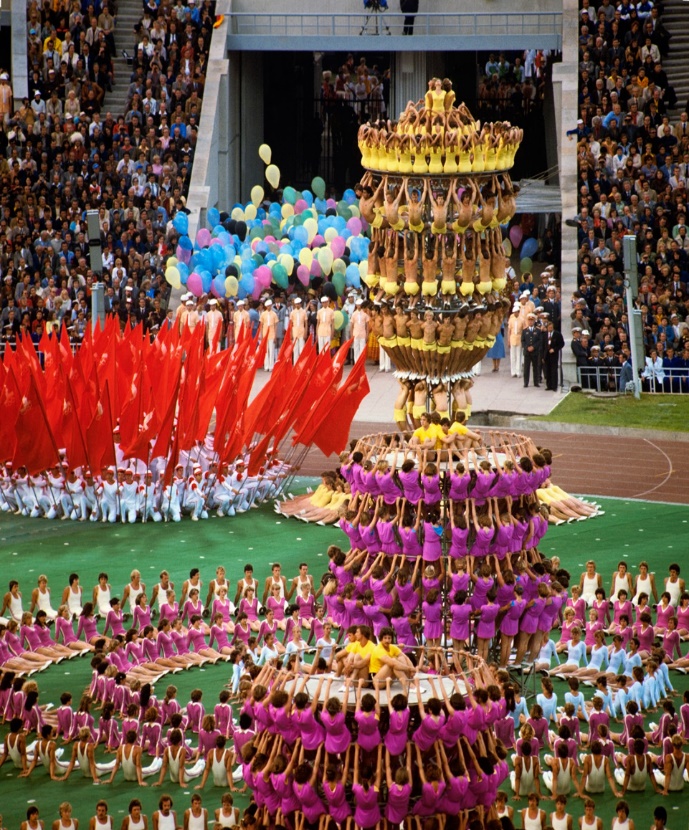 Настоящим событием в мире спорта стала Олимпиада 1980 года, прошедшая 
в Москве. 

Это были первые игры, которые проводились в Восточной Европе.
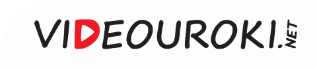 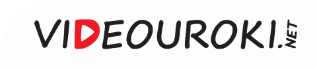 50 государств бойкотировали участие в Олимпиаде из-за ввода советских войск 
в Афганистан.
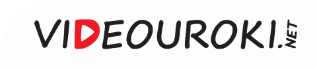 Владимир Сальников
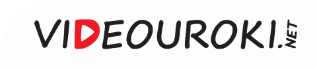 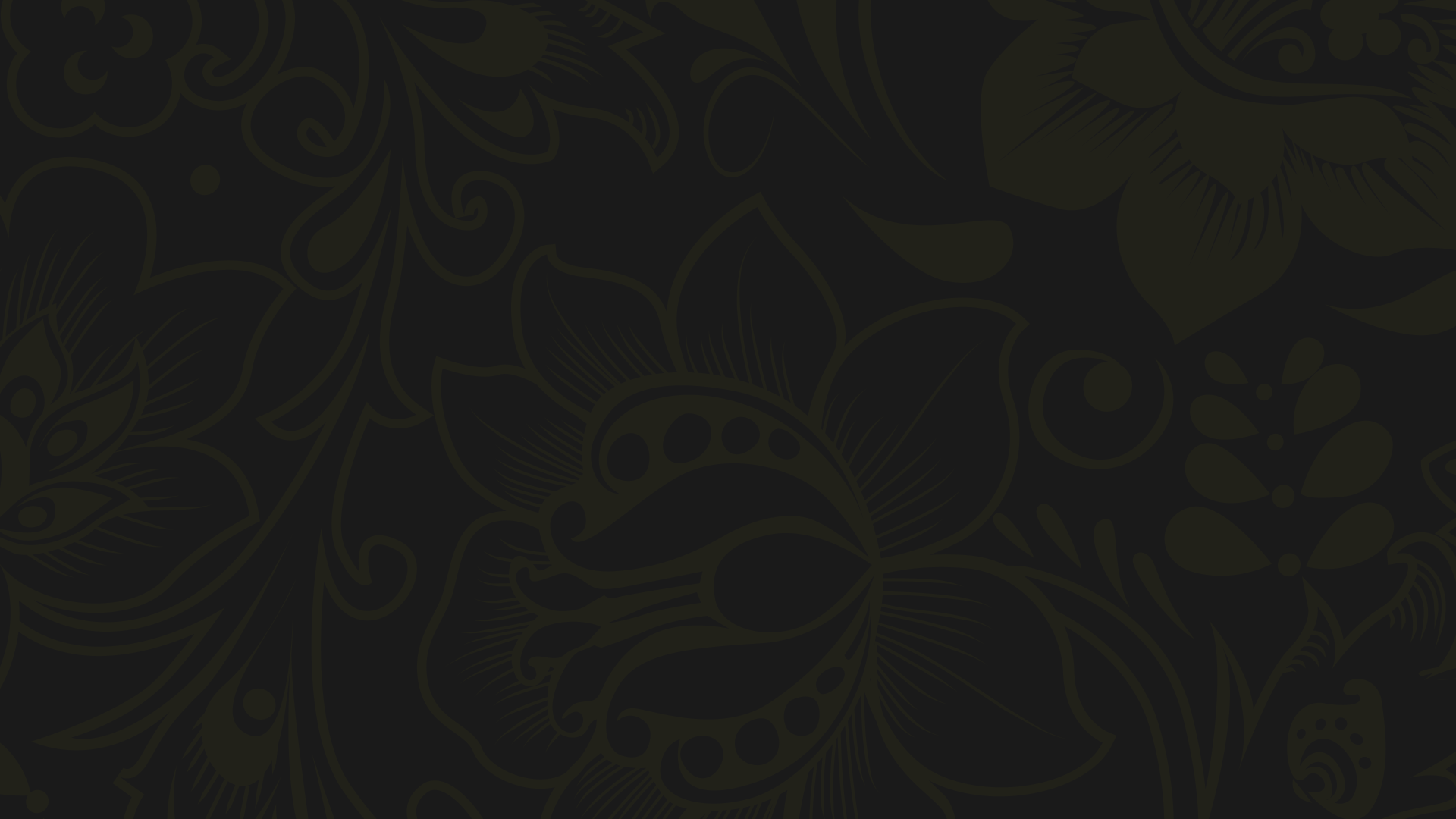 Культурное пространство и повседневная жизнь 
во второй половине 1960-х — первой половине 1980-х годов
1970-е годы стали самым благополучным периодом в истории СССР.
1
После прихода Брежнева к власти в культуре продолжали линию «золотой середины».
2
Отдел пропаганды ЦК КПСС утвердил «производственную» тематику в литературе.
3
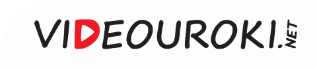 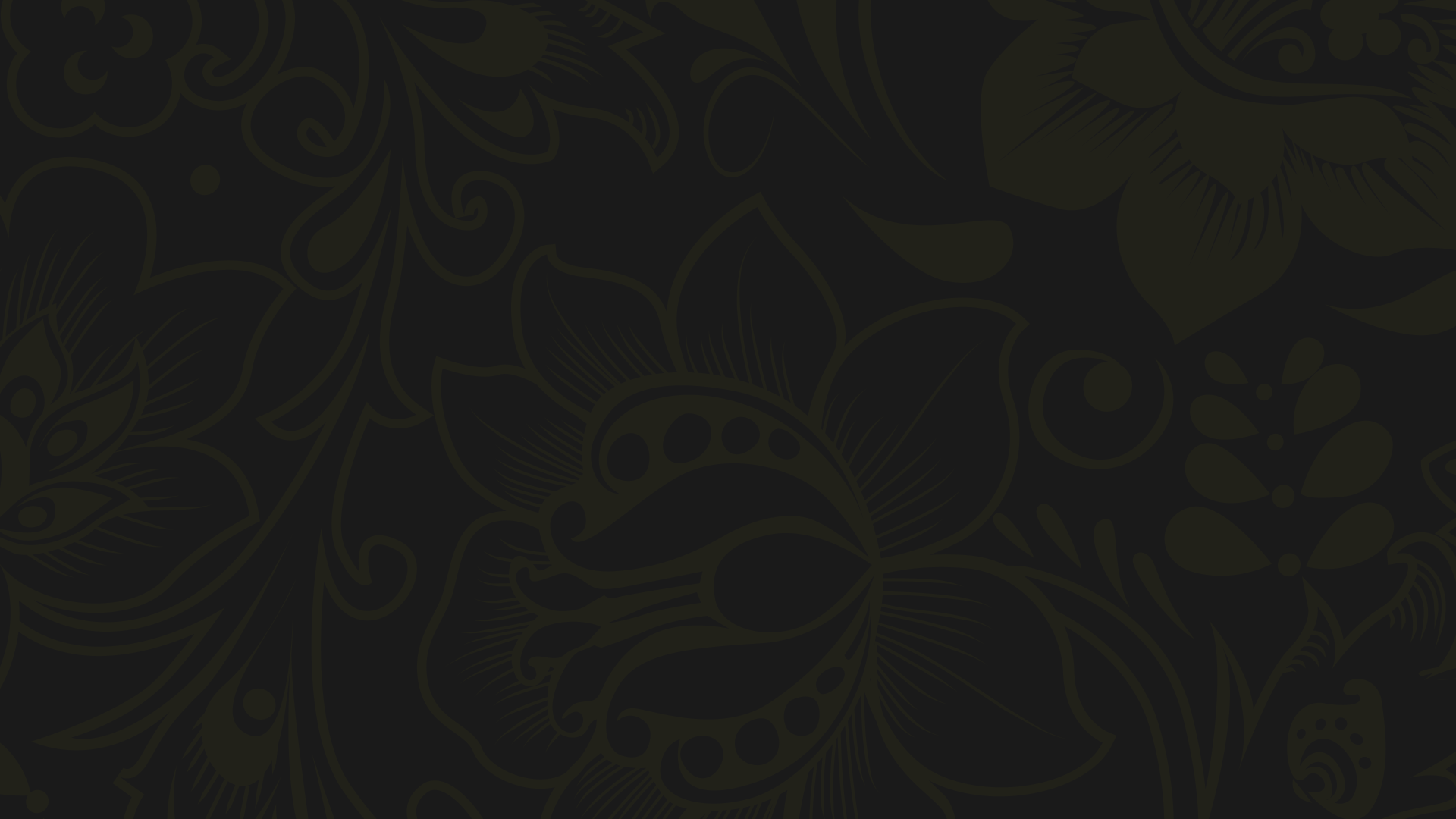 Культурное пространство и повседневная жизнь 
во второй половине 1960-х — первой половине 1980-х годов
Протестом против официальной идеологии 
и политики стала «магнитофонная революция».
4
В середине 1960-х годов возникло диссидентское движение.
5
Больших успехов в 1960–1980-е годы добились советские спортсмены.
6
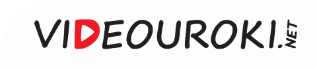